SMART Series Plans for Helms Mill
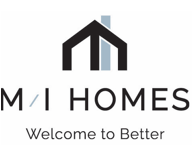 1
Mackey II A
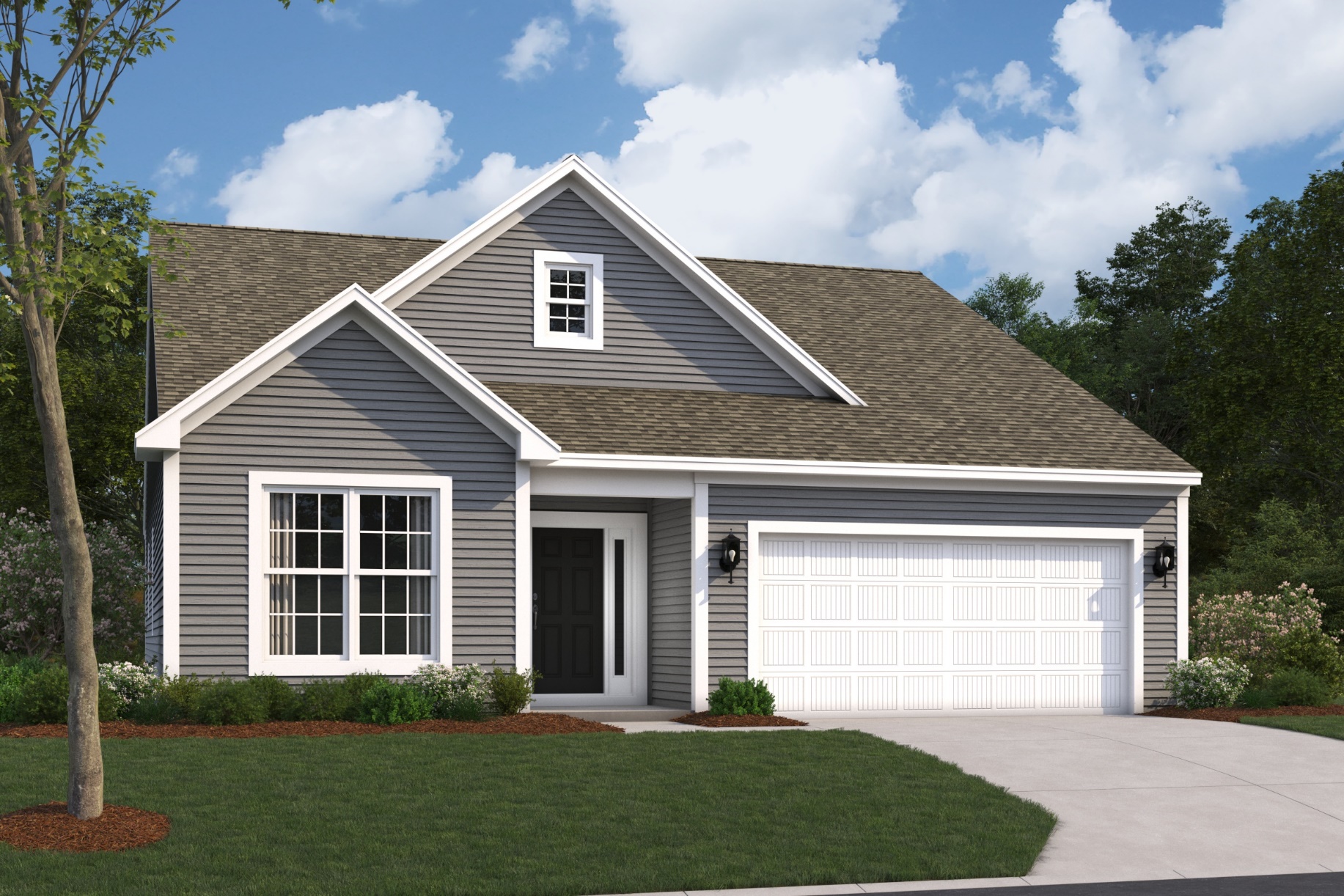 Mackey II B
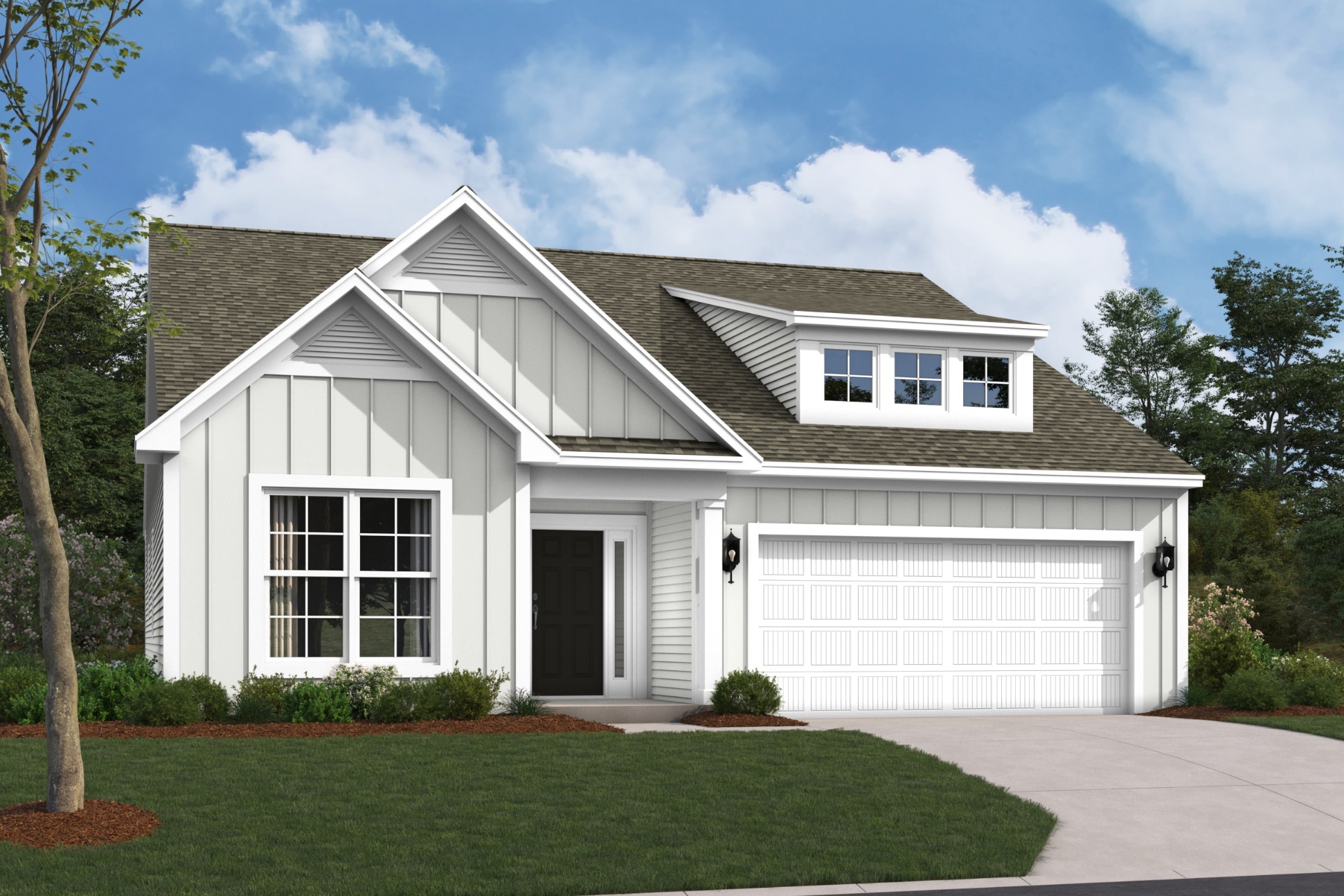 Mackey II D
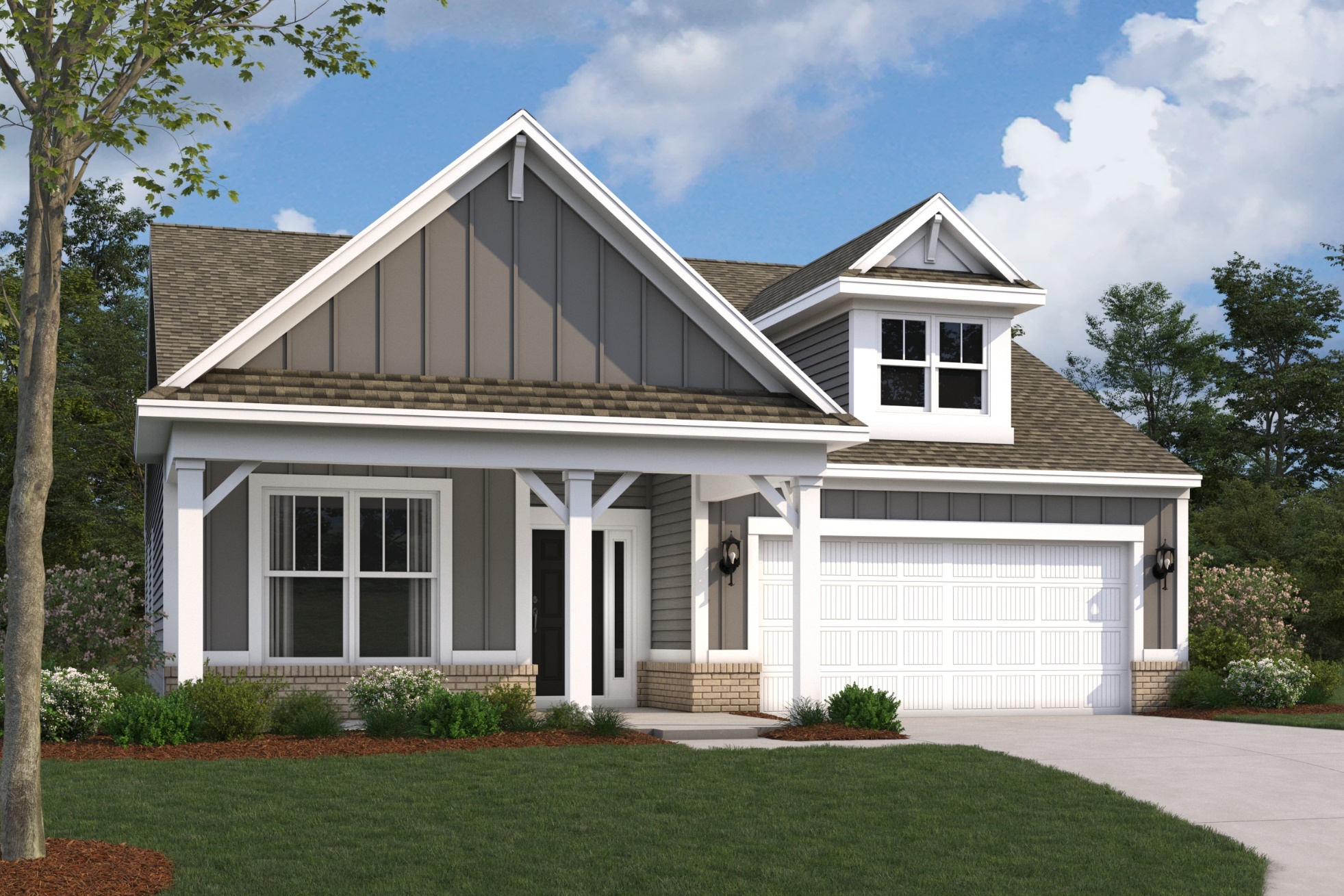 Mackey II E
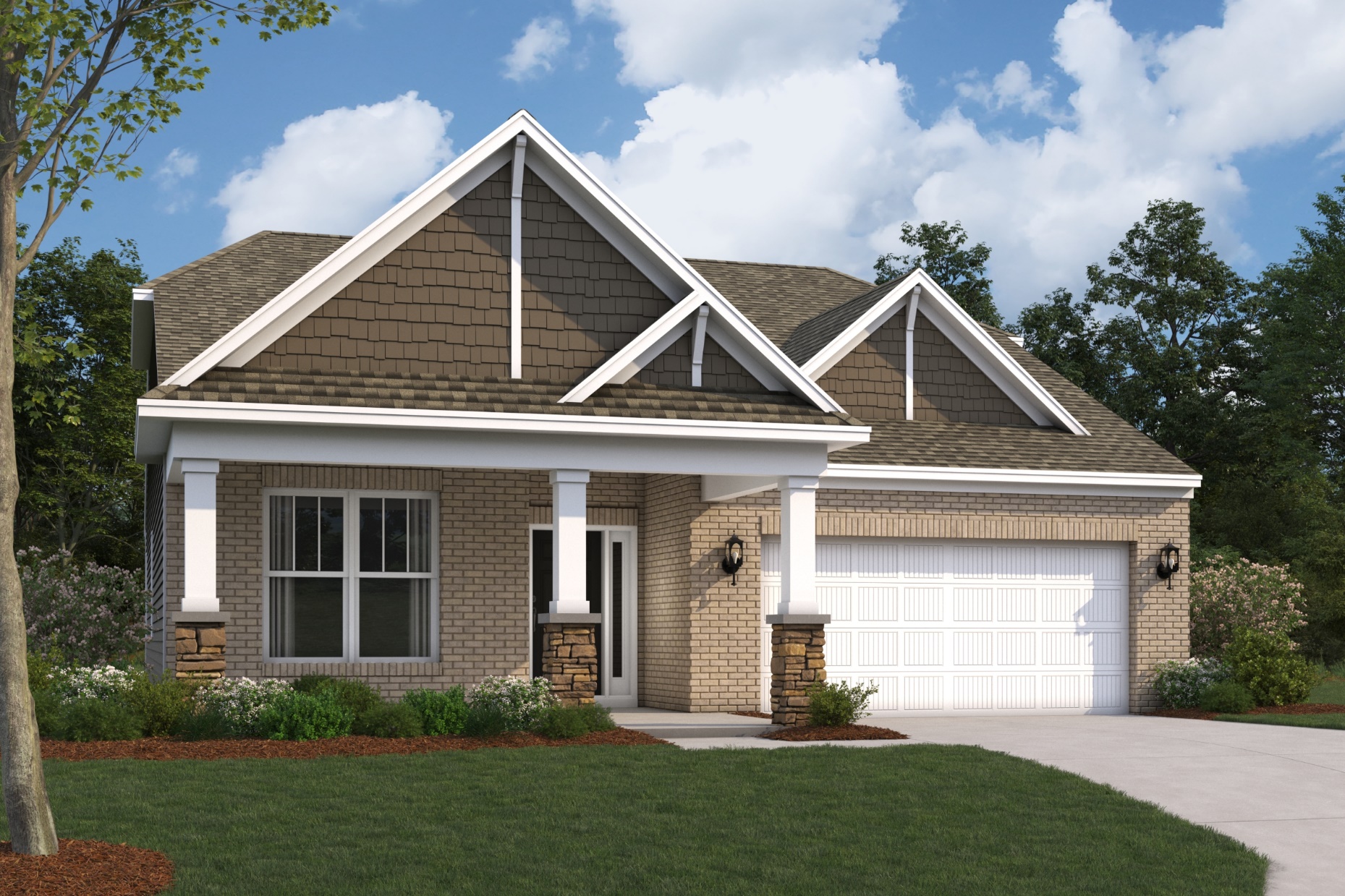 Mackey Floorplans
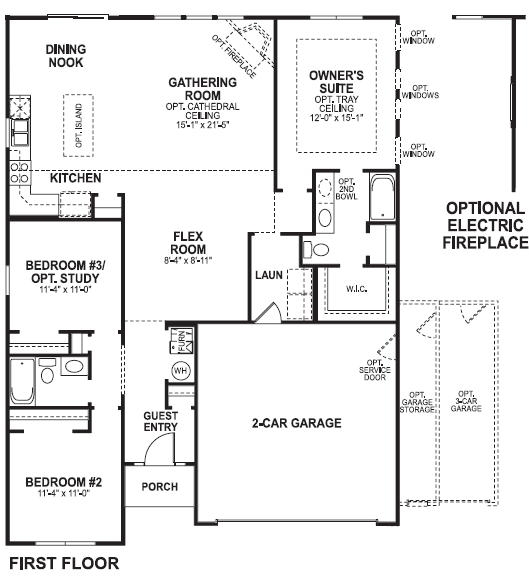 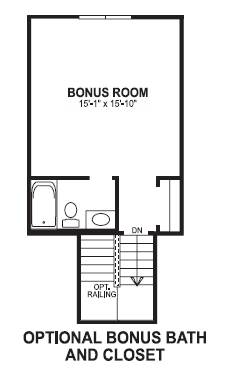 Ashton A
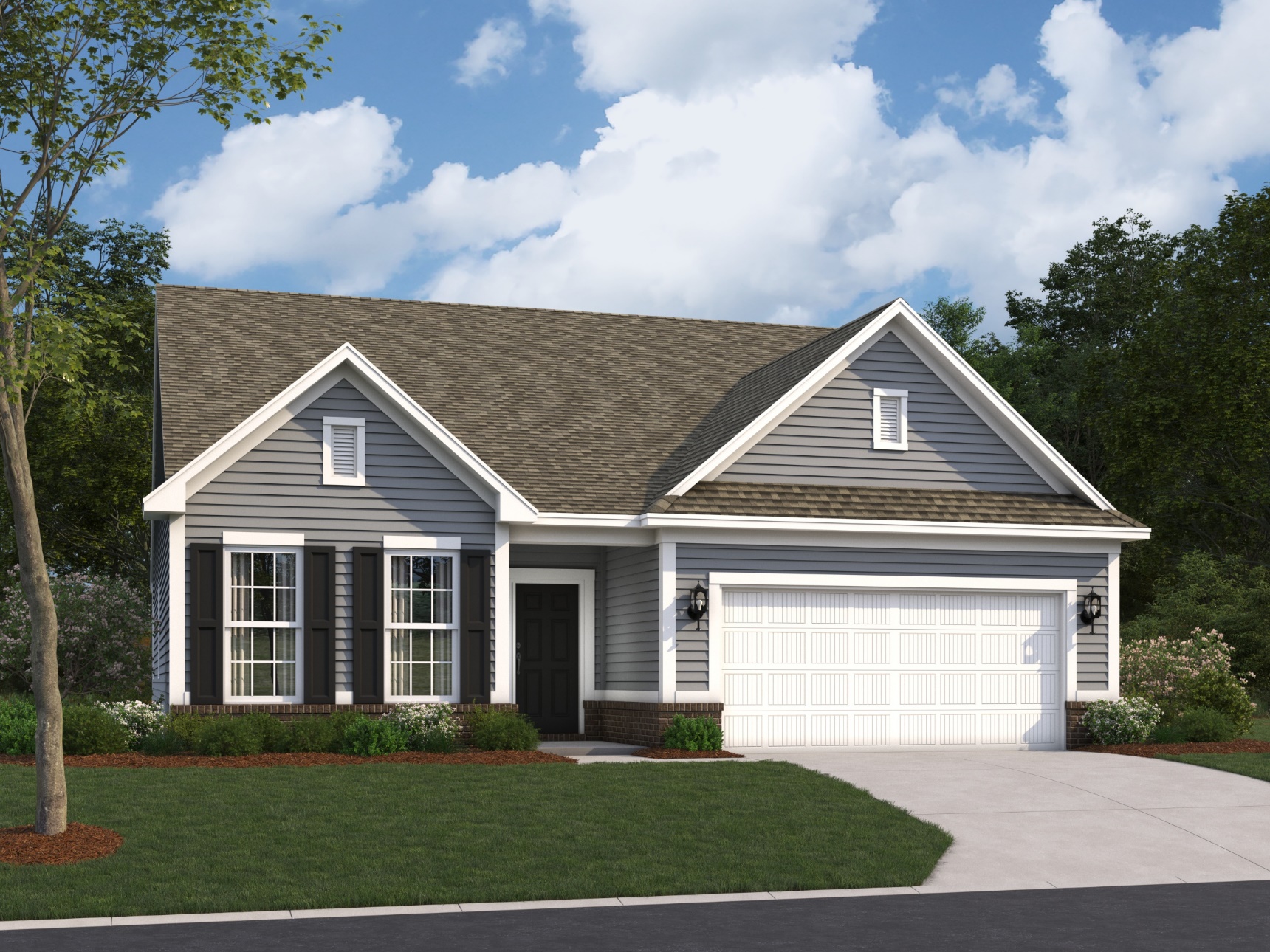 Ashton B
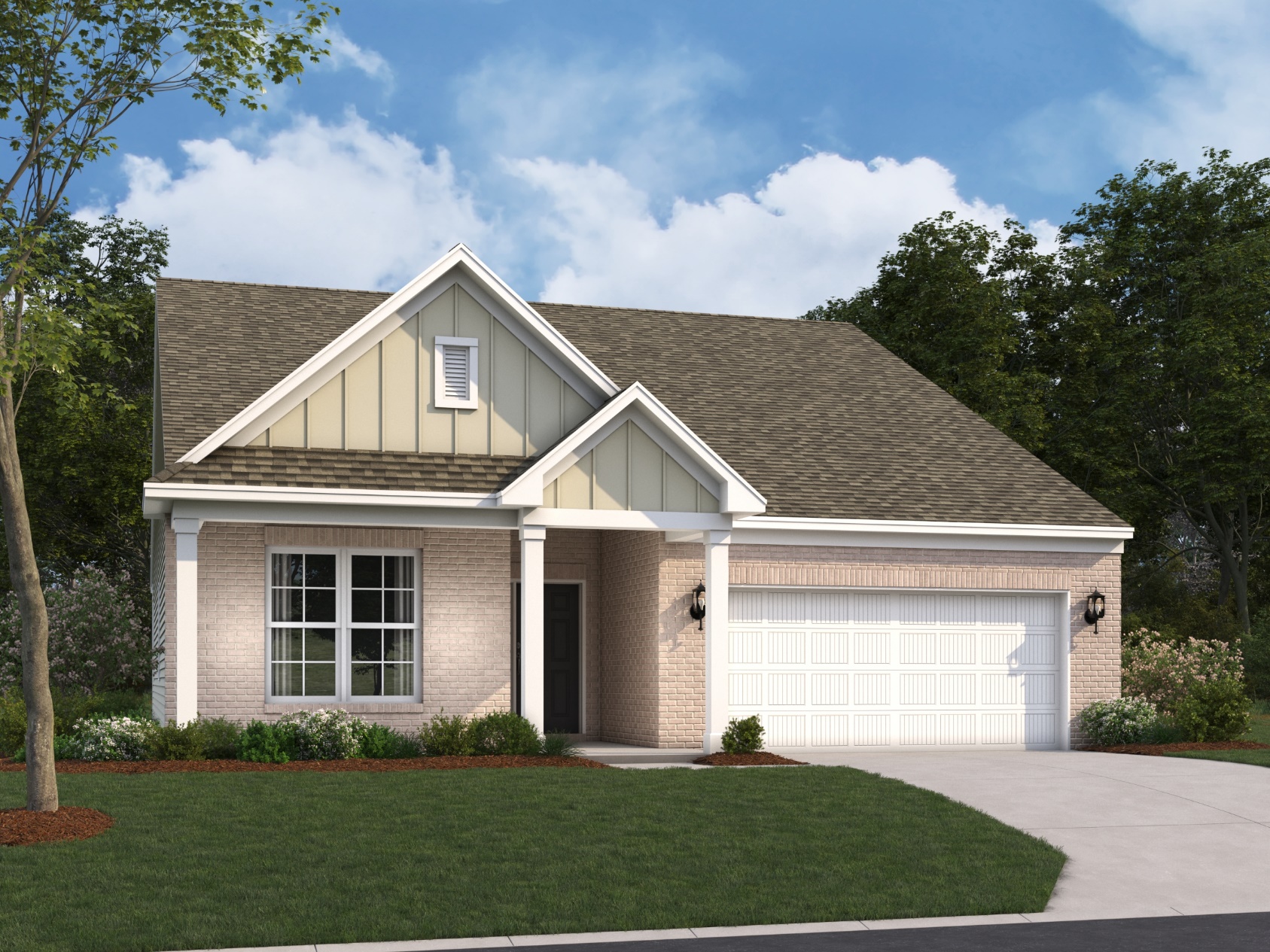 Ashton C
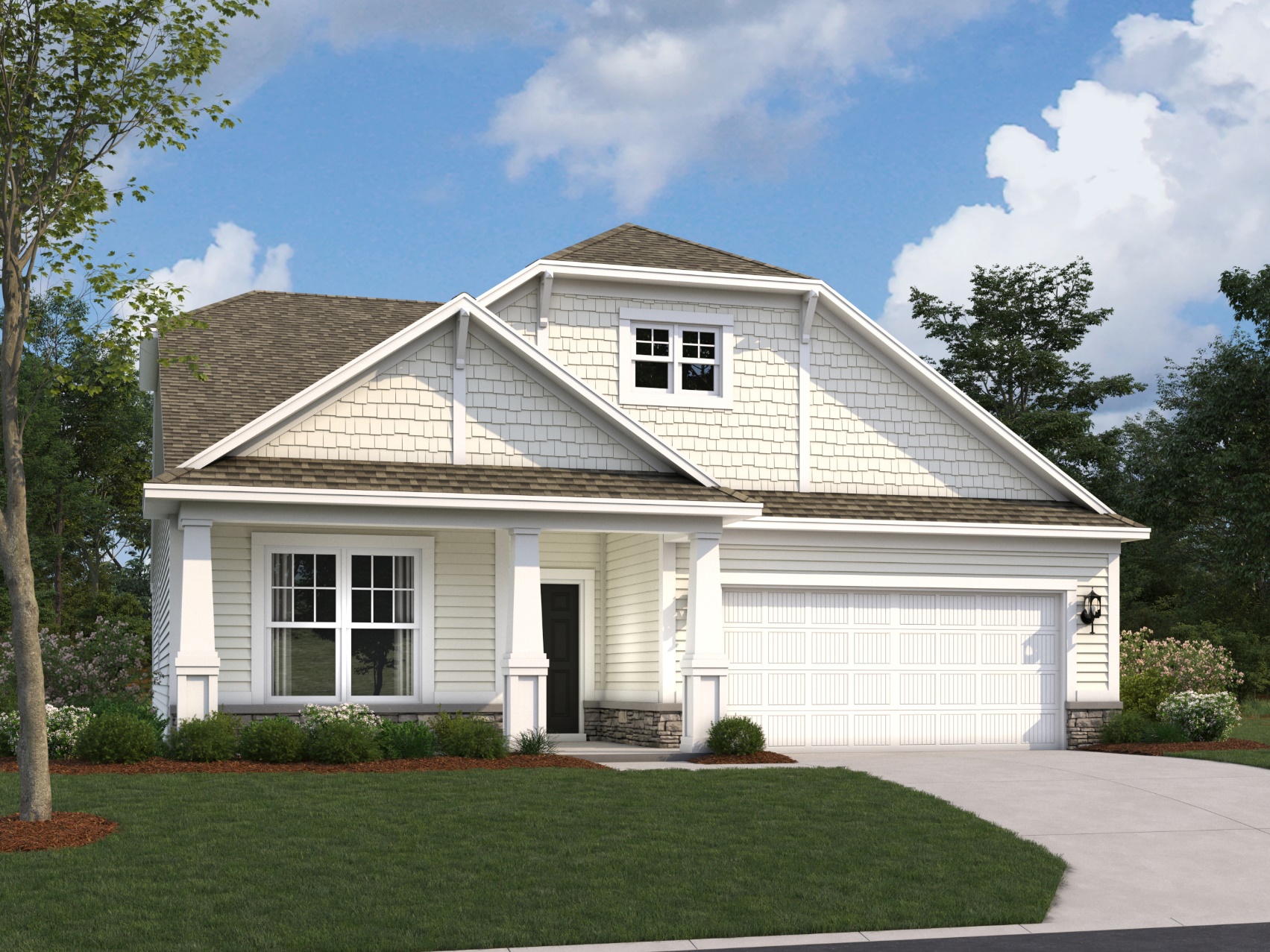 Ashton D
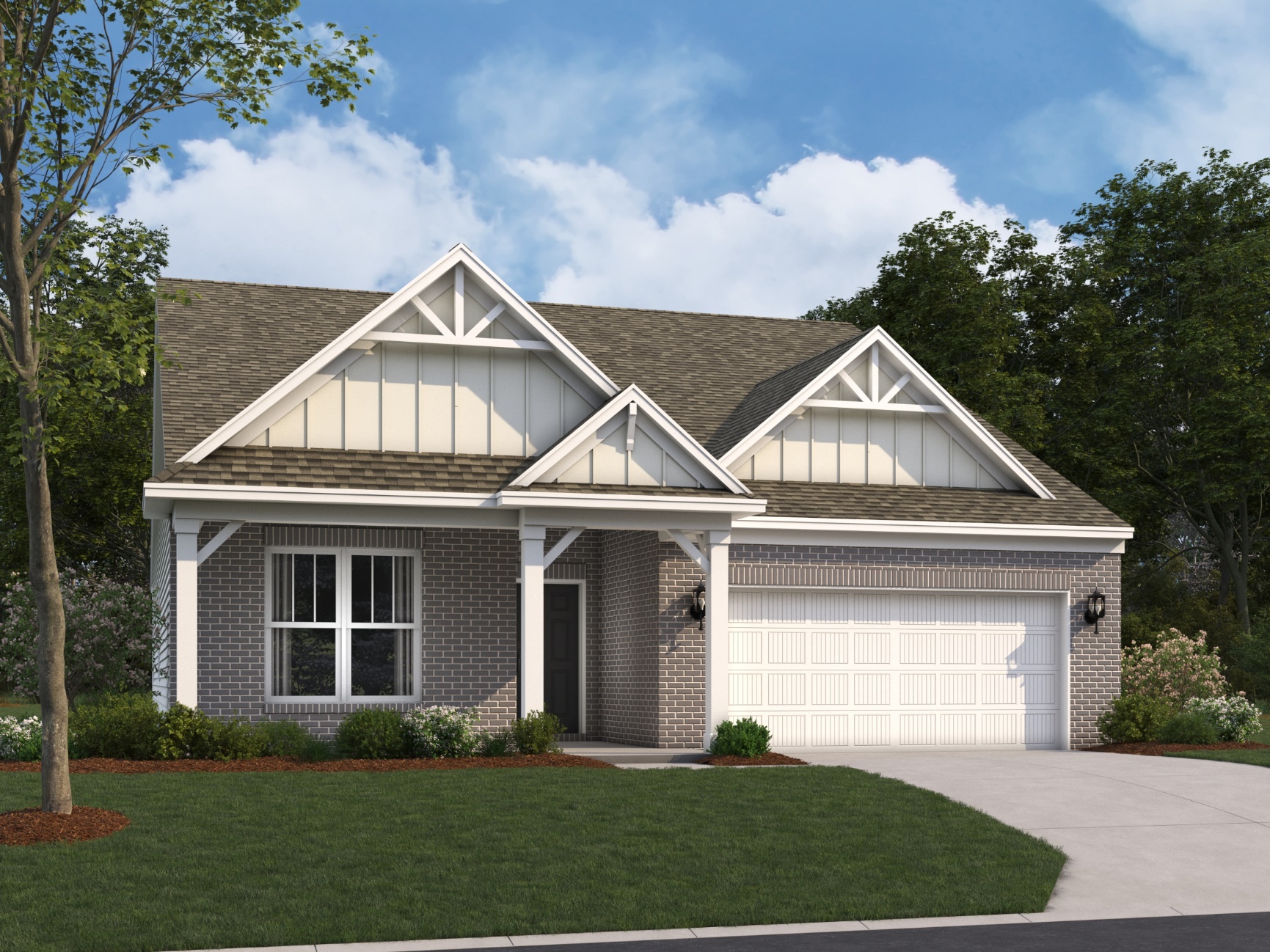 Ashton Floorplan
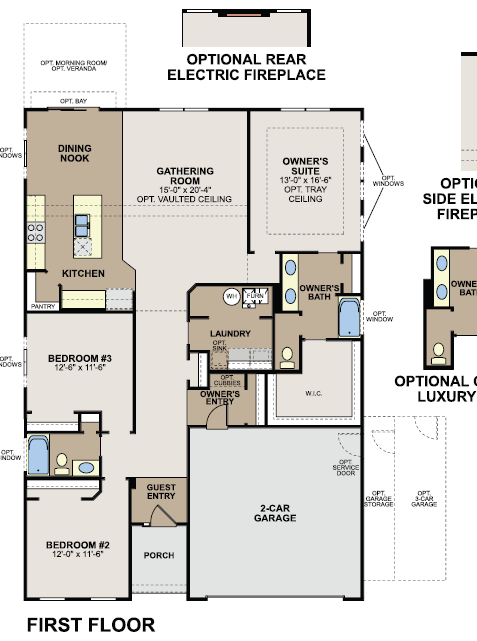 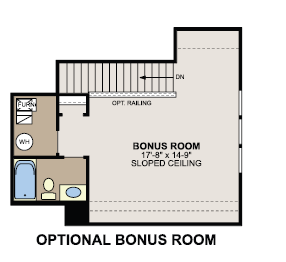 Irvington A
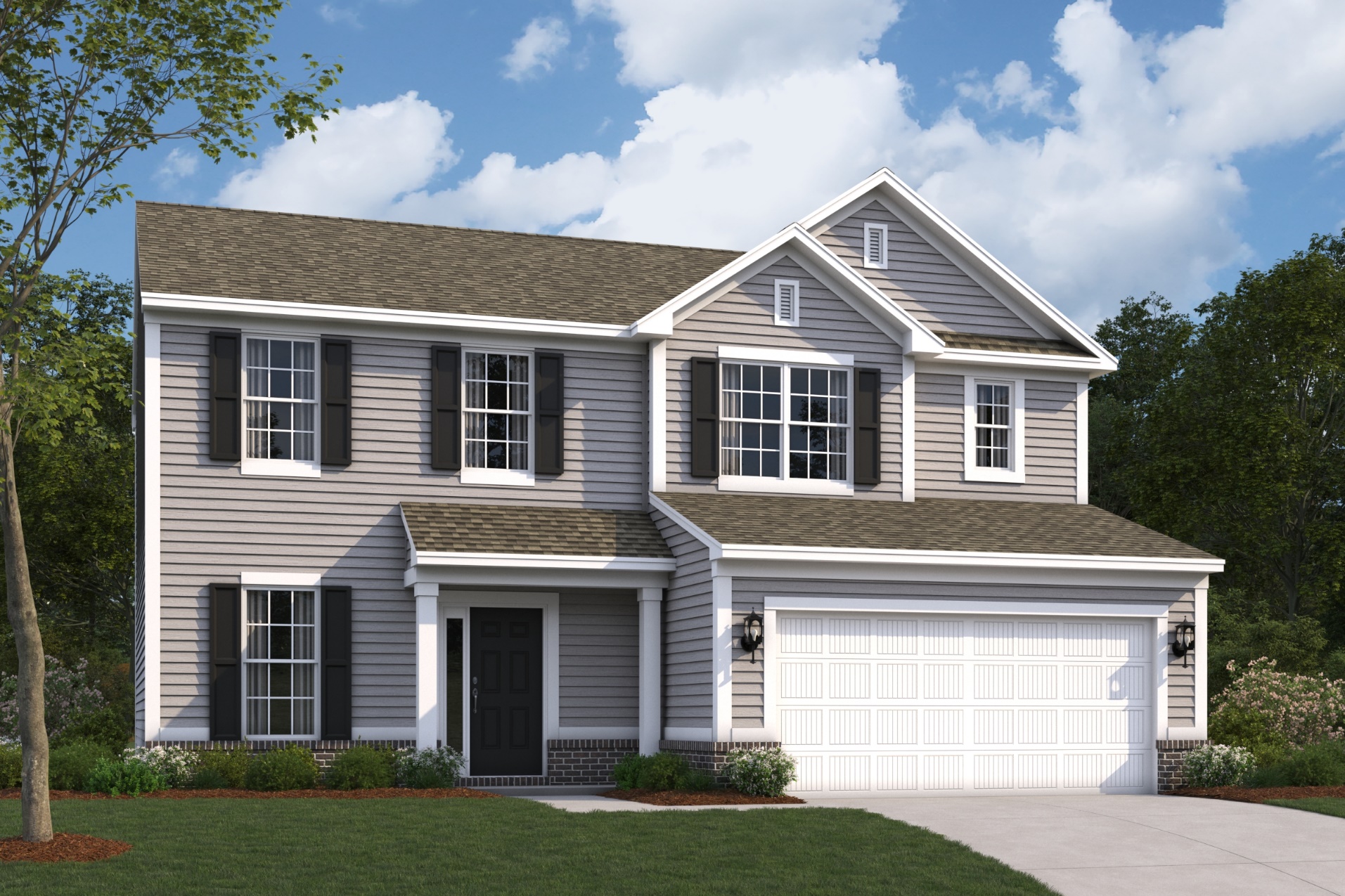 Irvington B
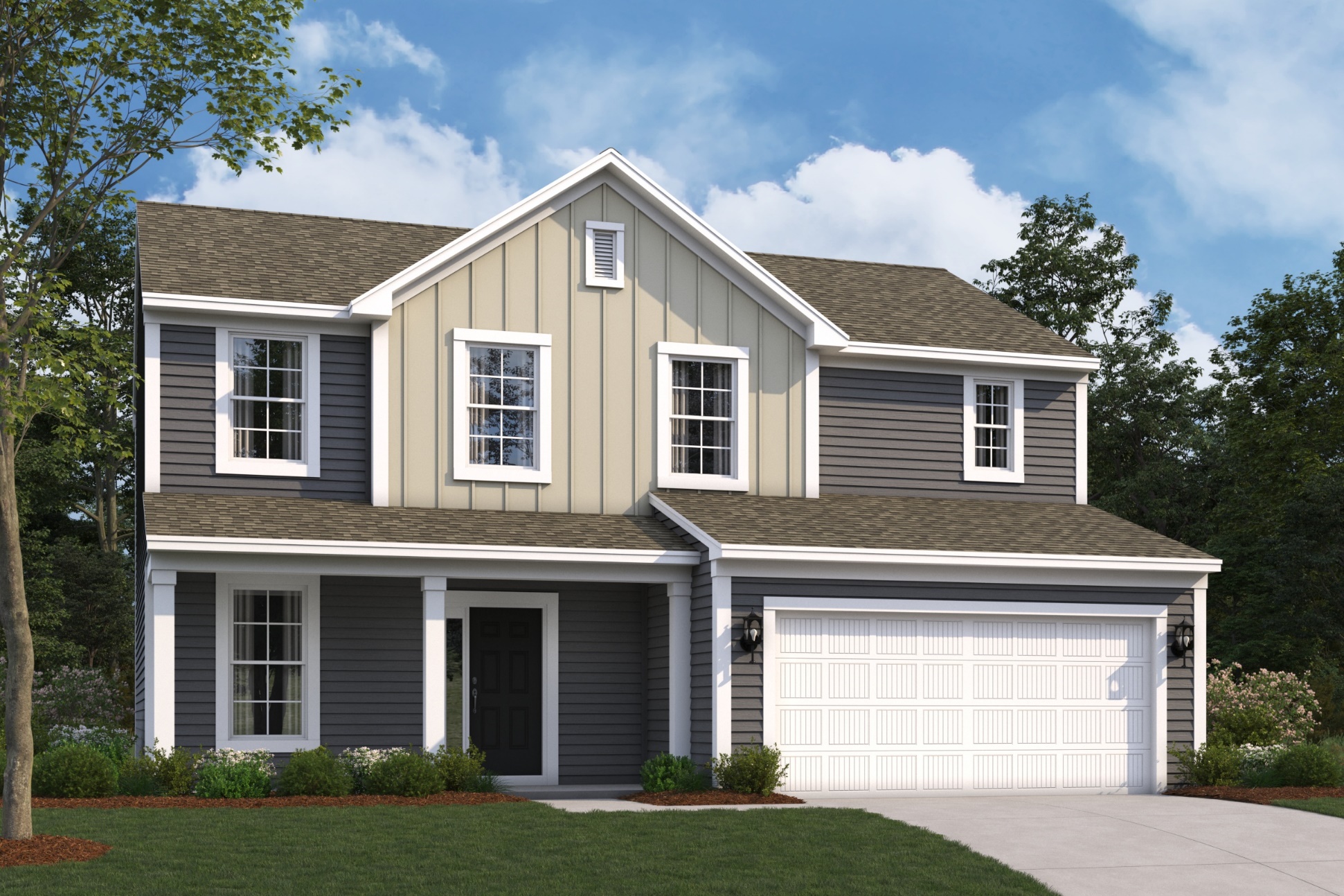 Irvington C
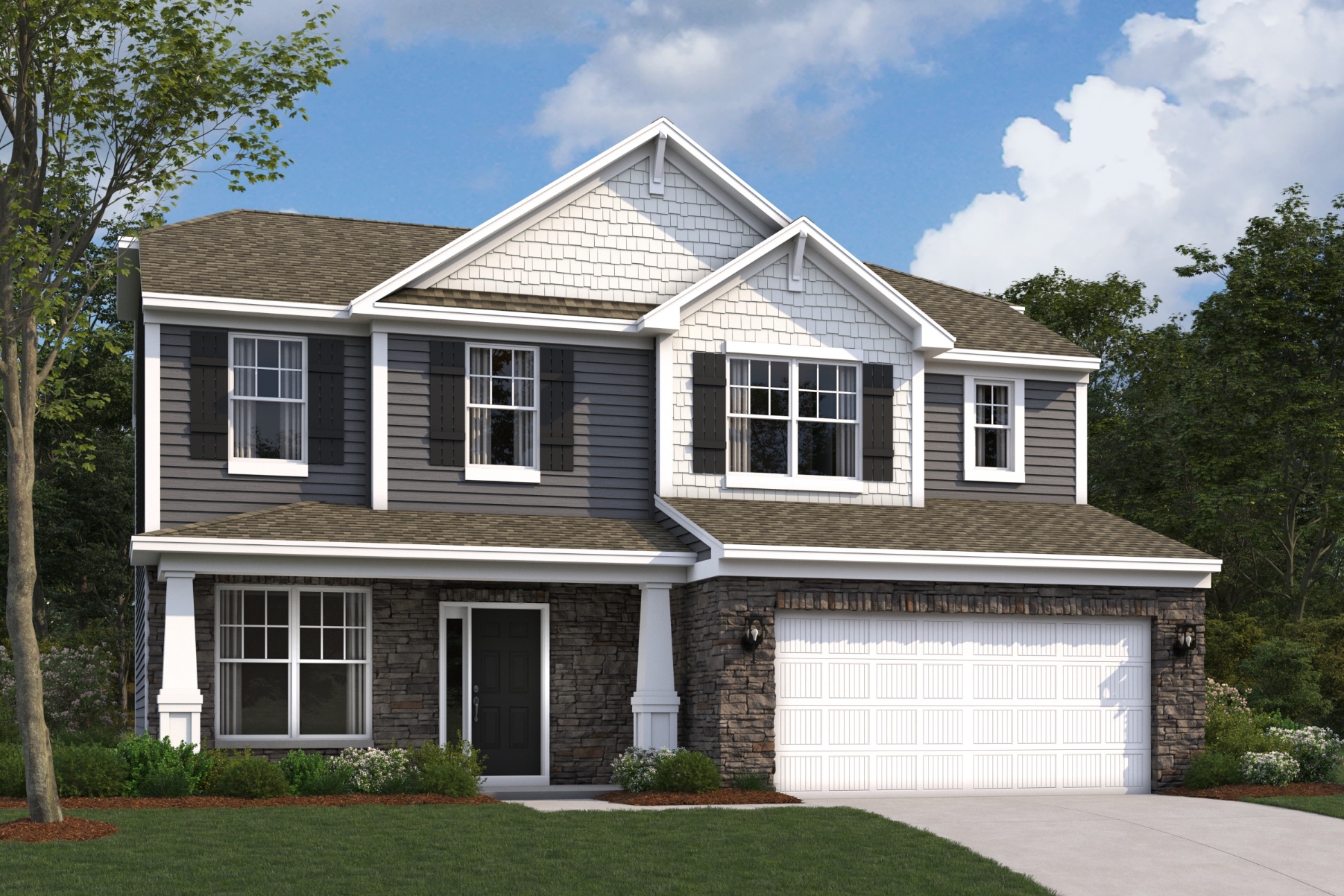 Irvington D
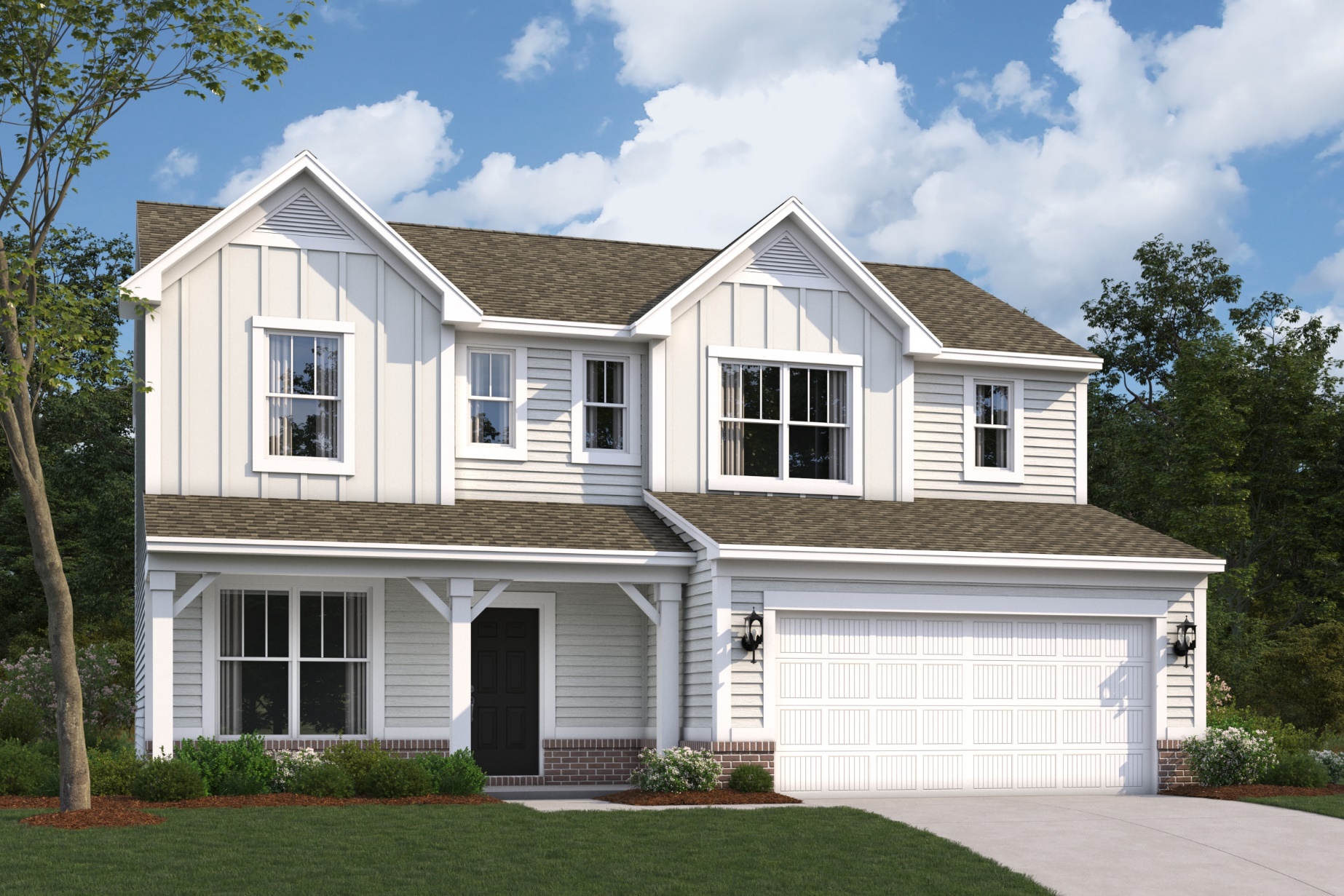 Irvington Floorplan
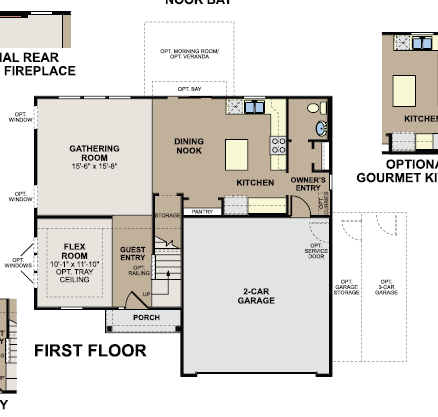 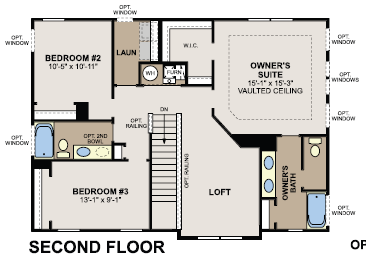 Findlay A
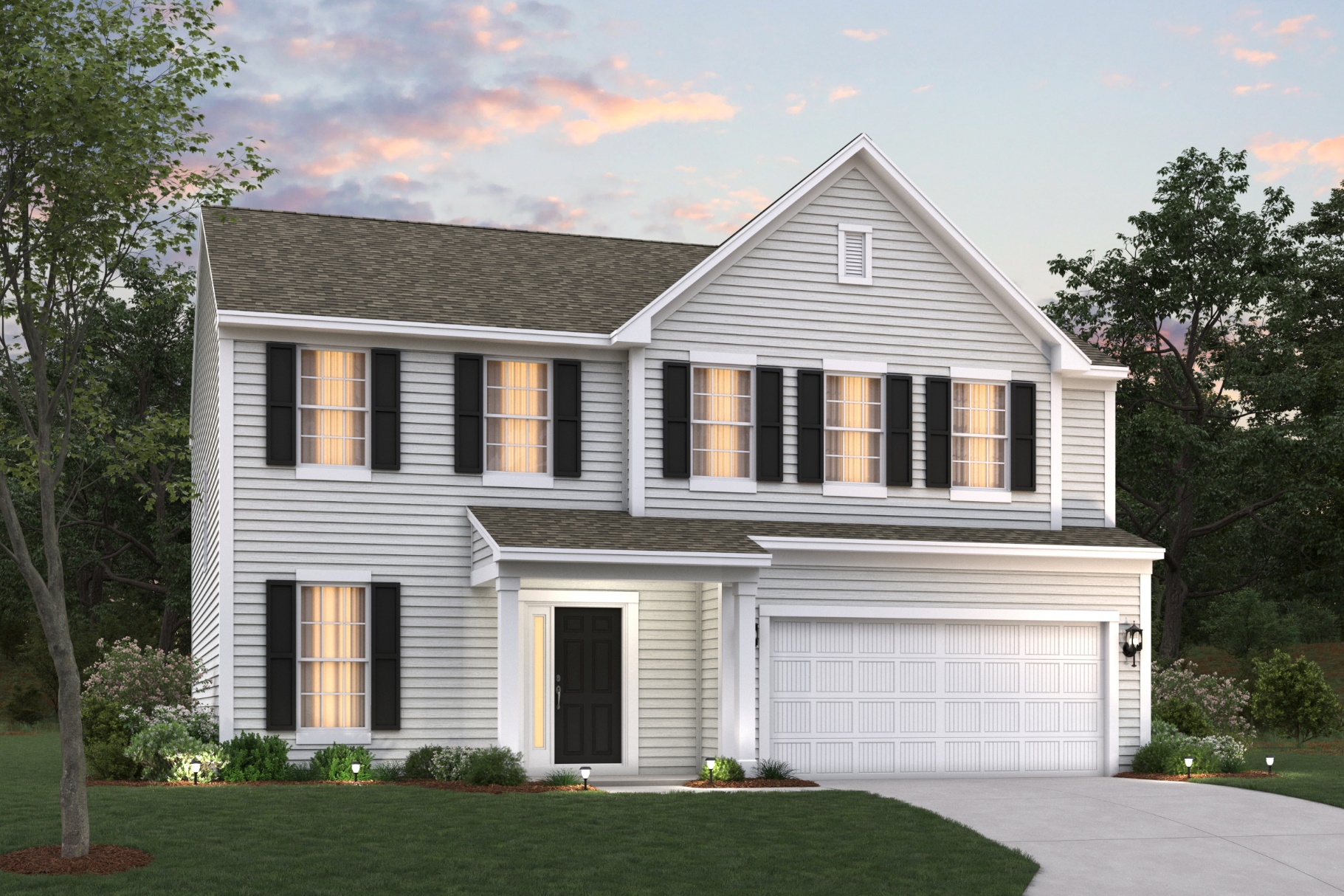 Findlay B
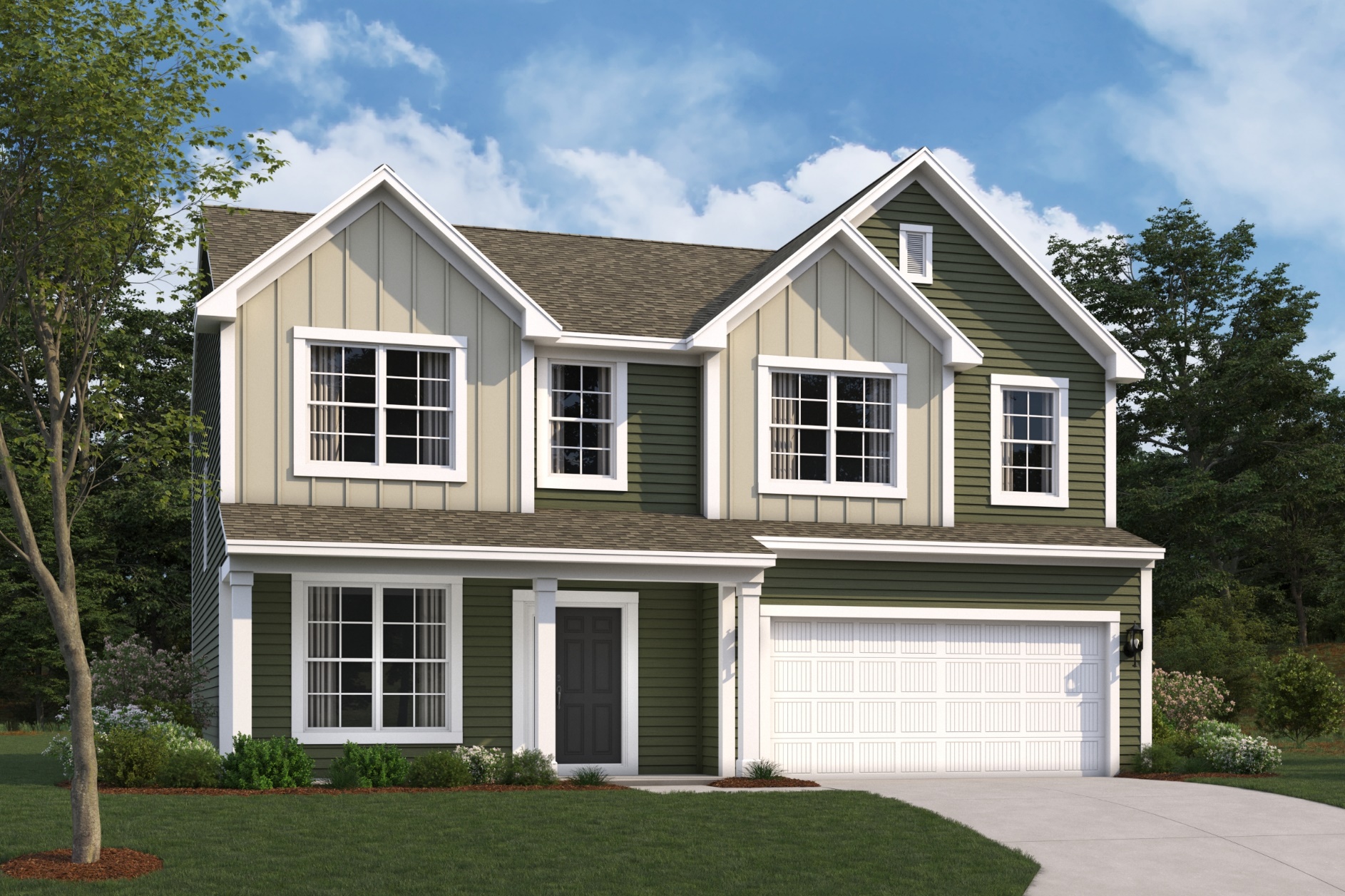 Findlay C
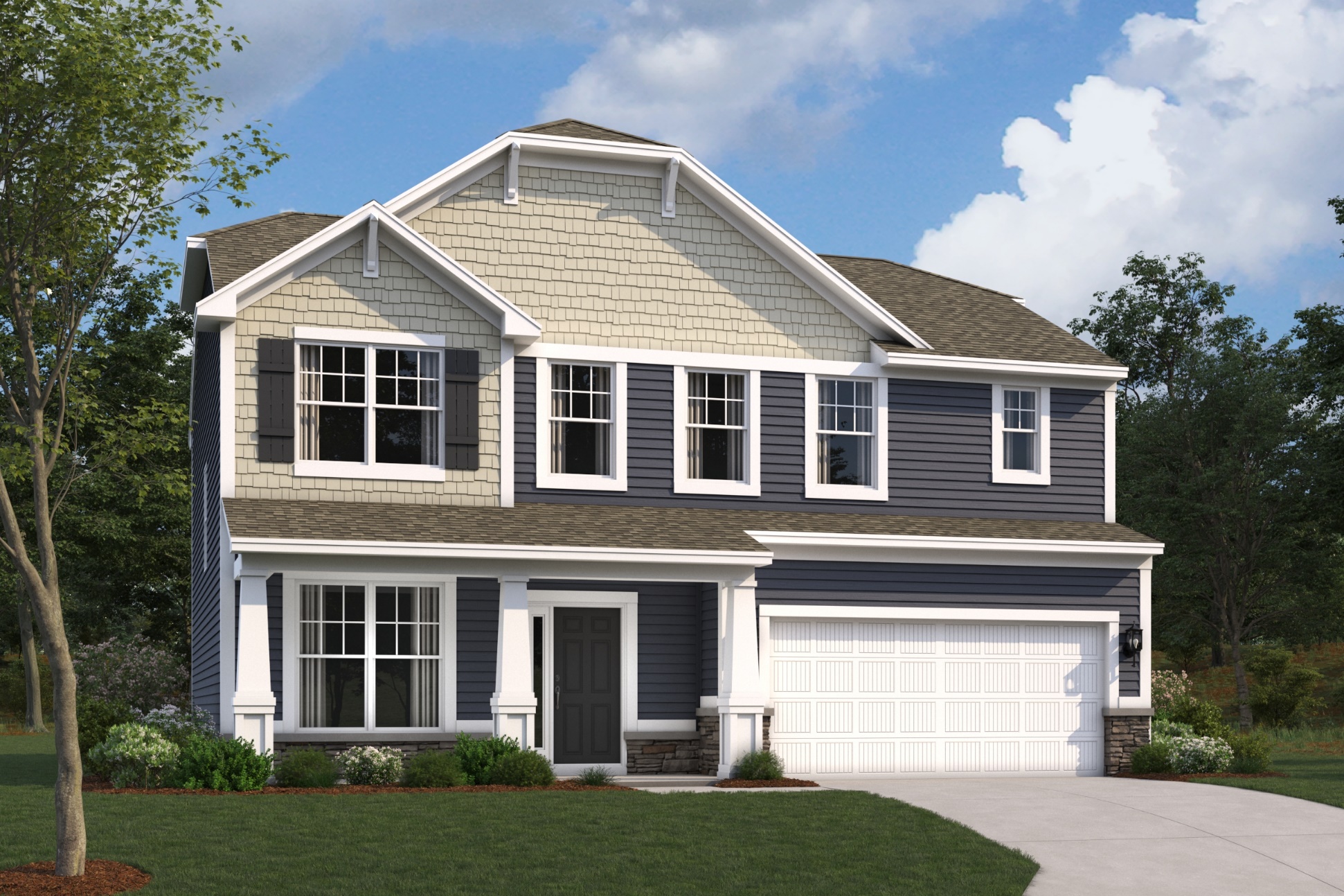 Findlay D
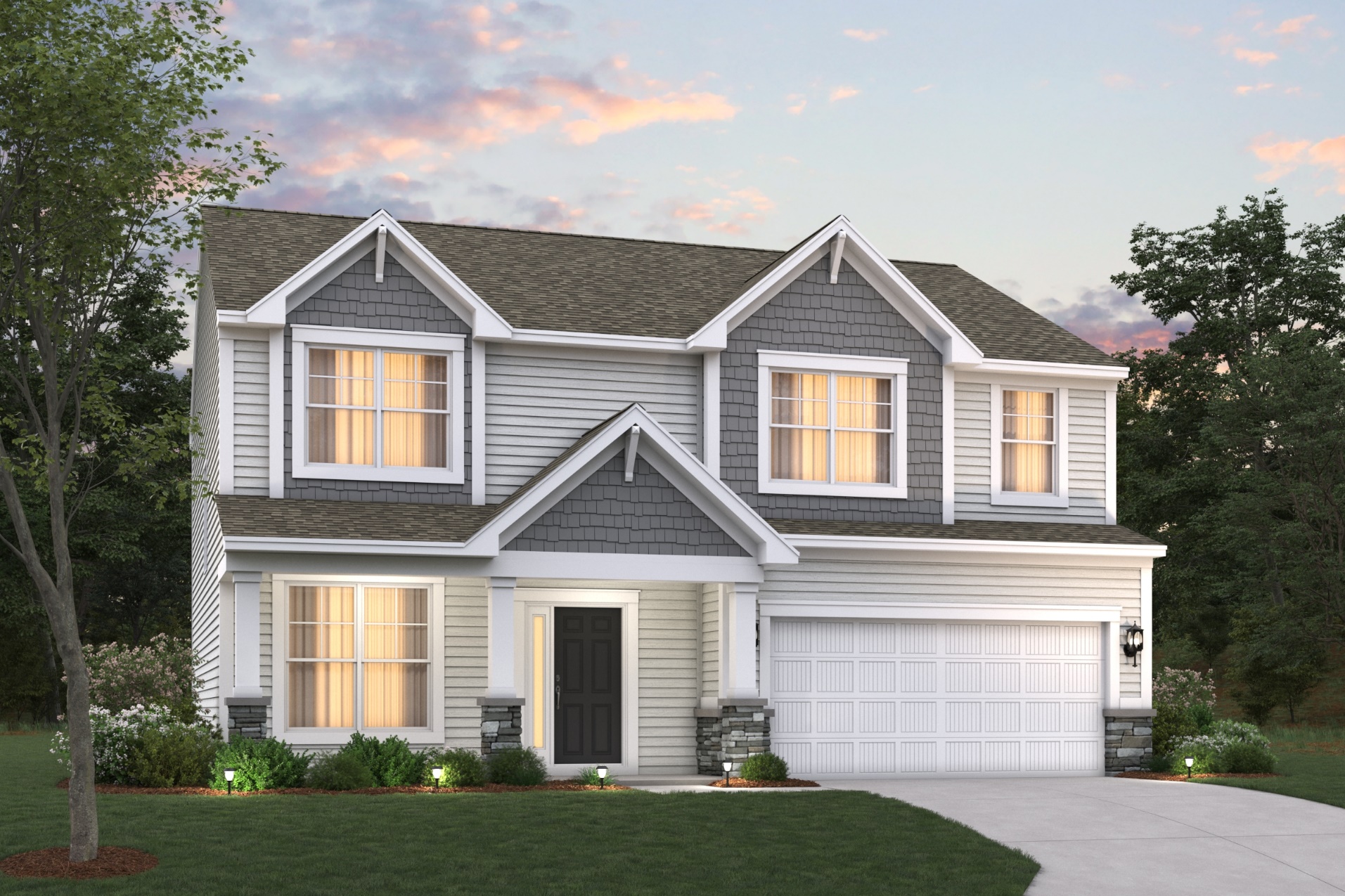 Findlay Floorplan
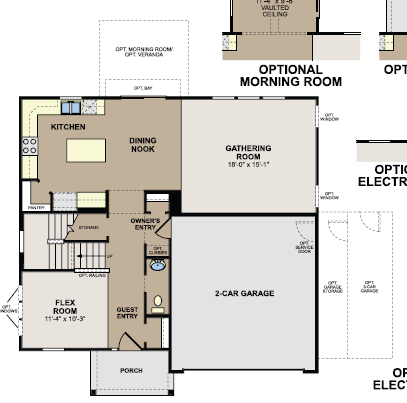 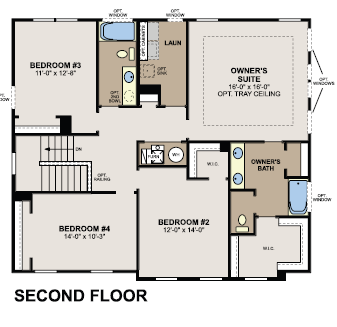 Akerman (McKinley) A
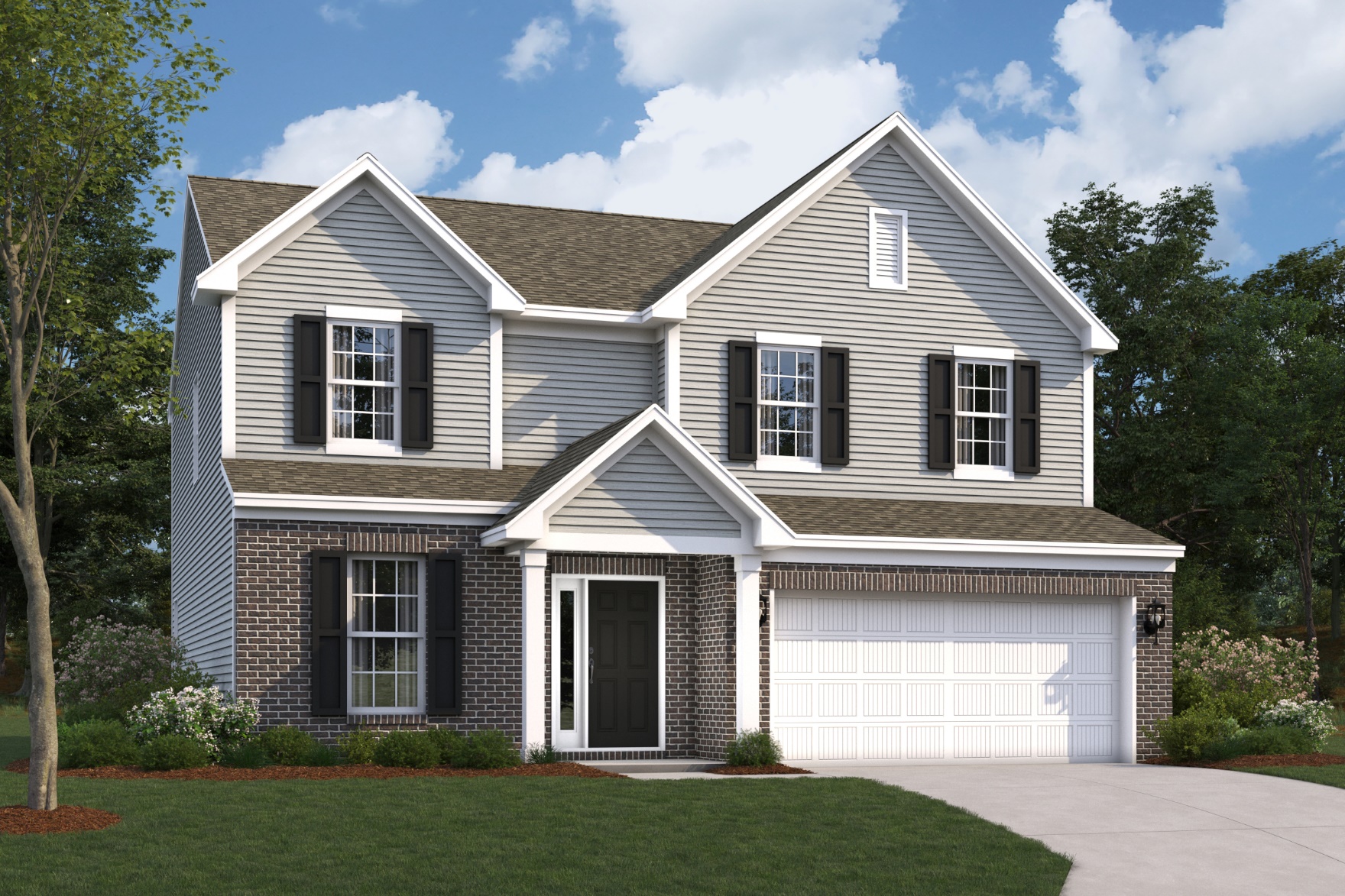 Akerman (McKinley) B
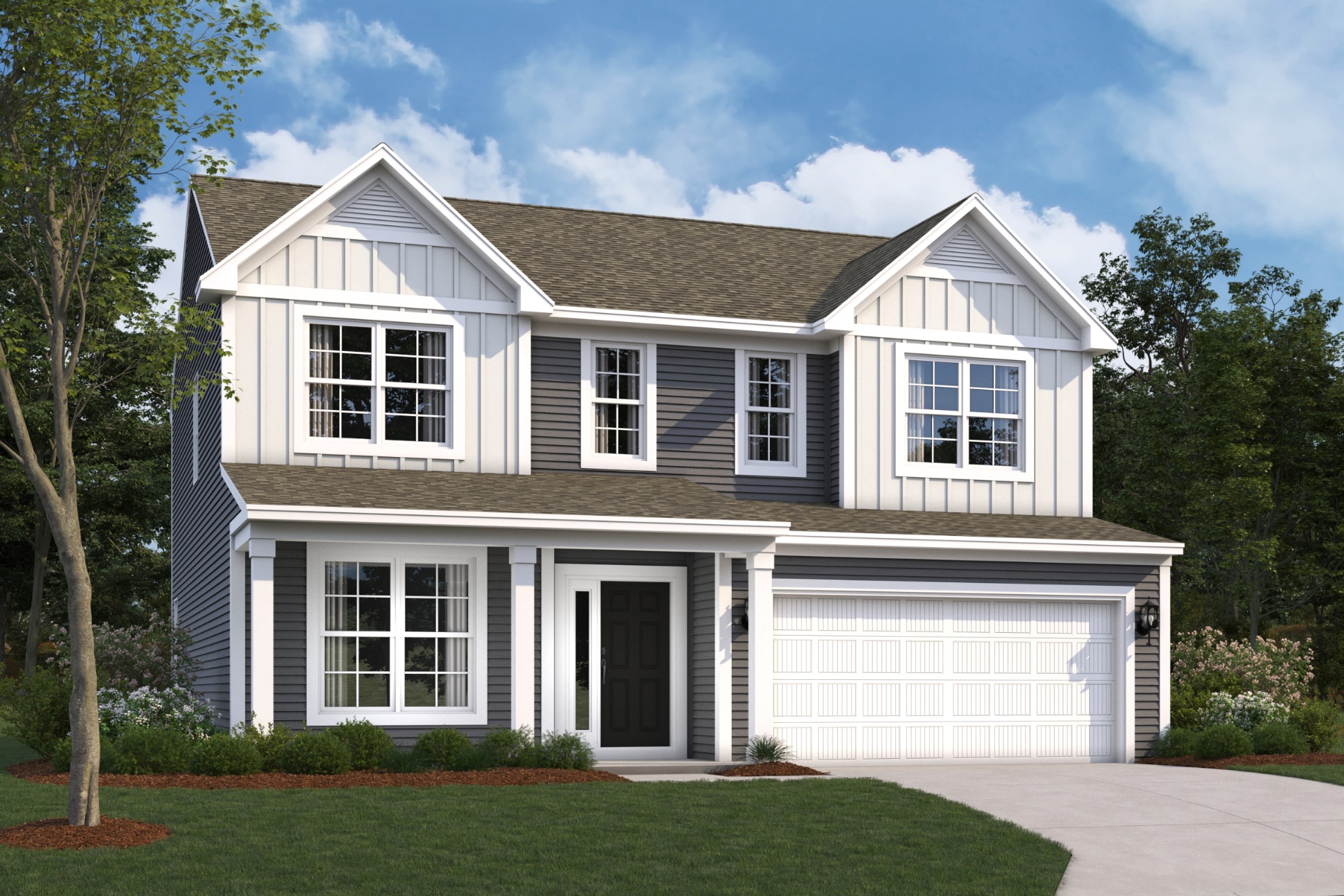 Akerman (McKinley) C
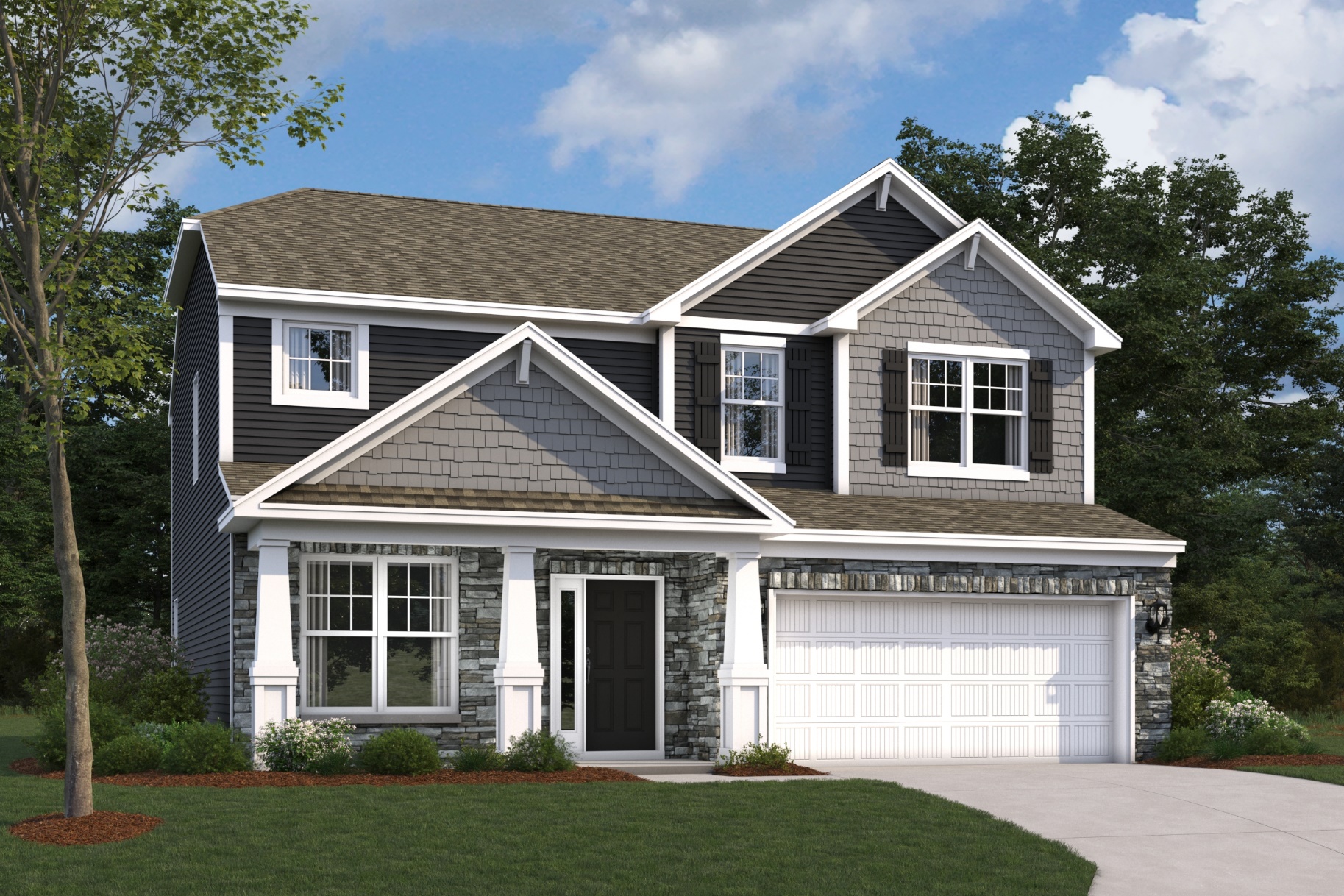 Akerman (McKinley) D
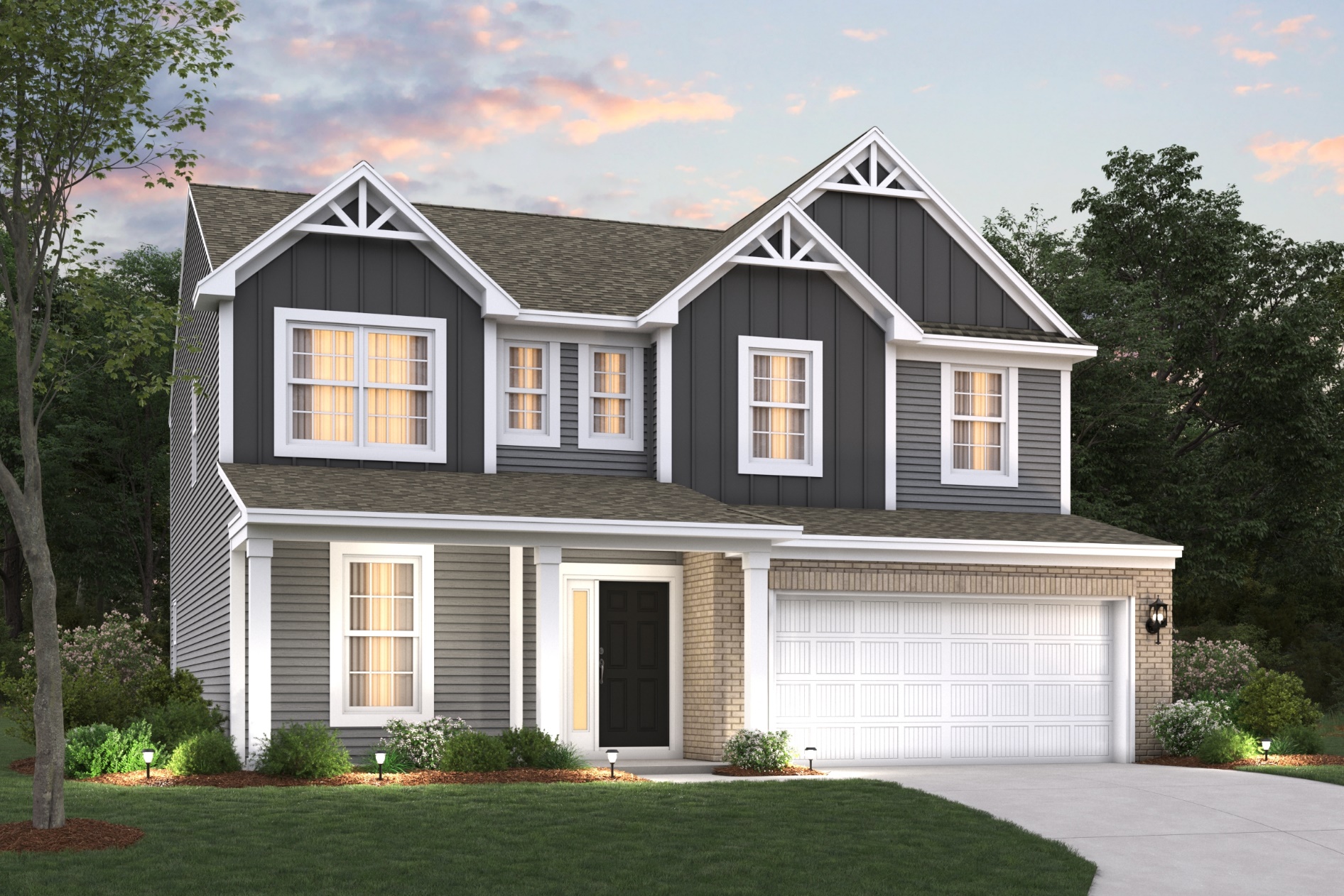 Akerman Floorplan
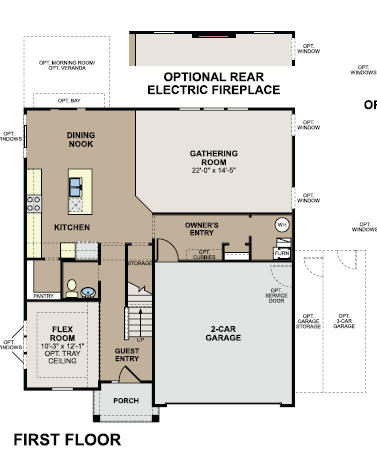 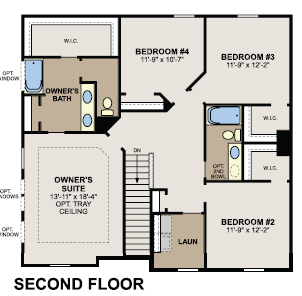 Foster A
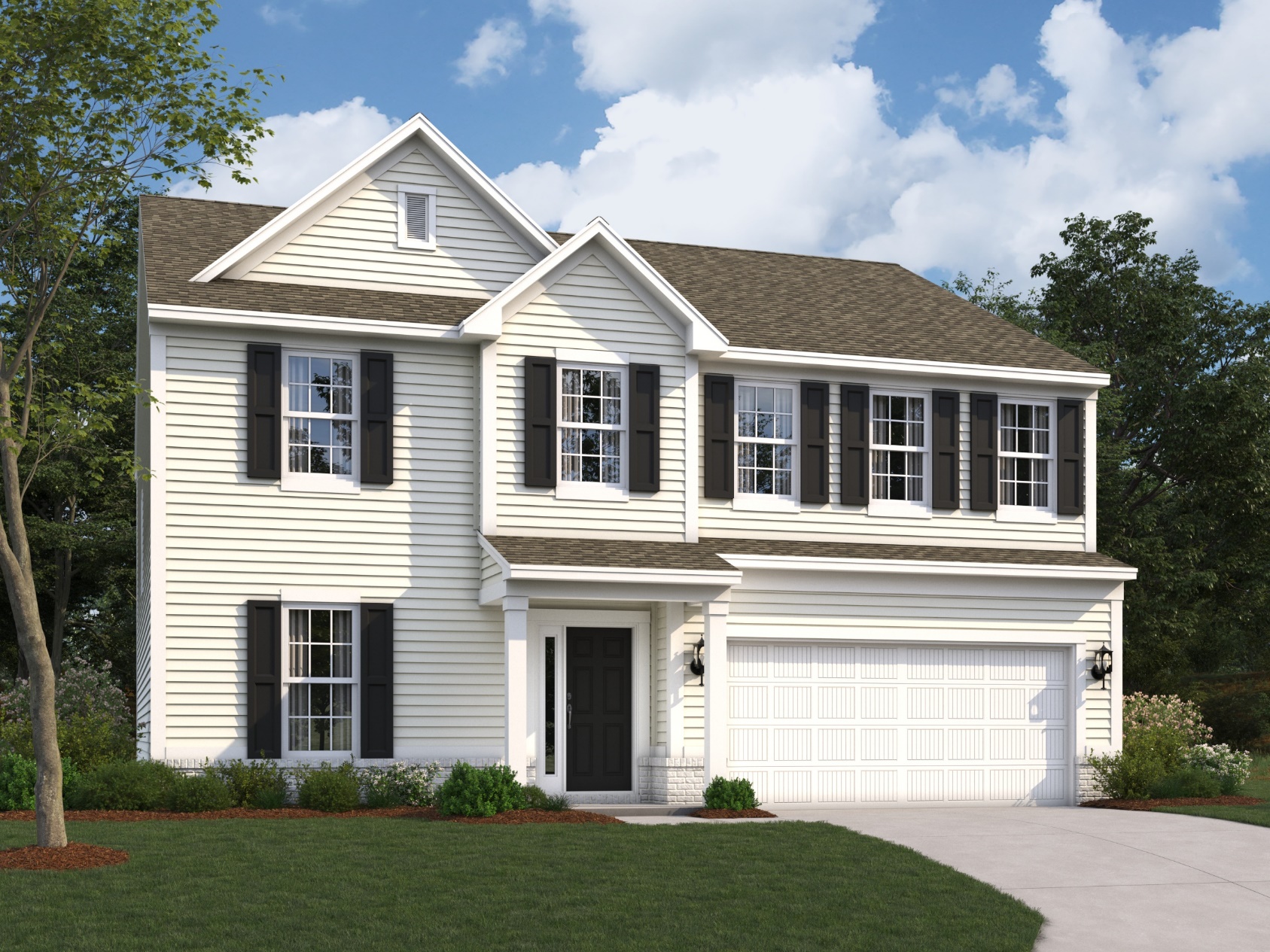 Foster B
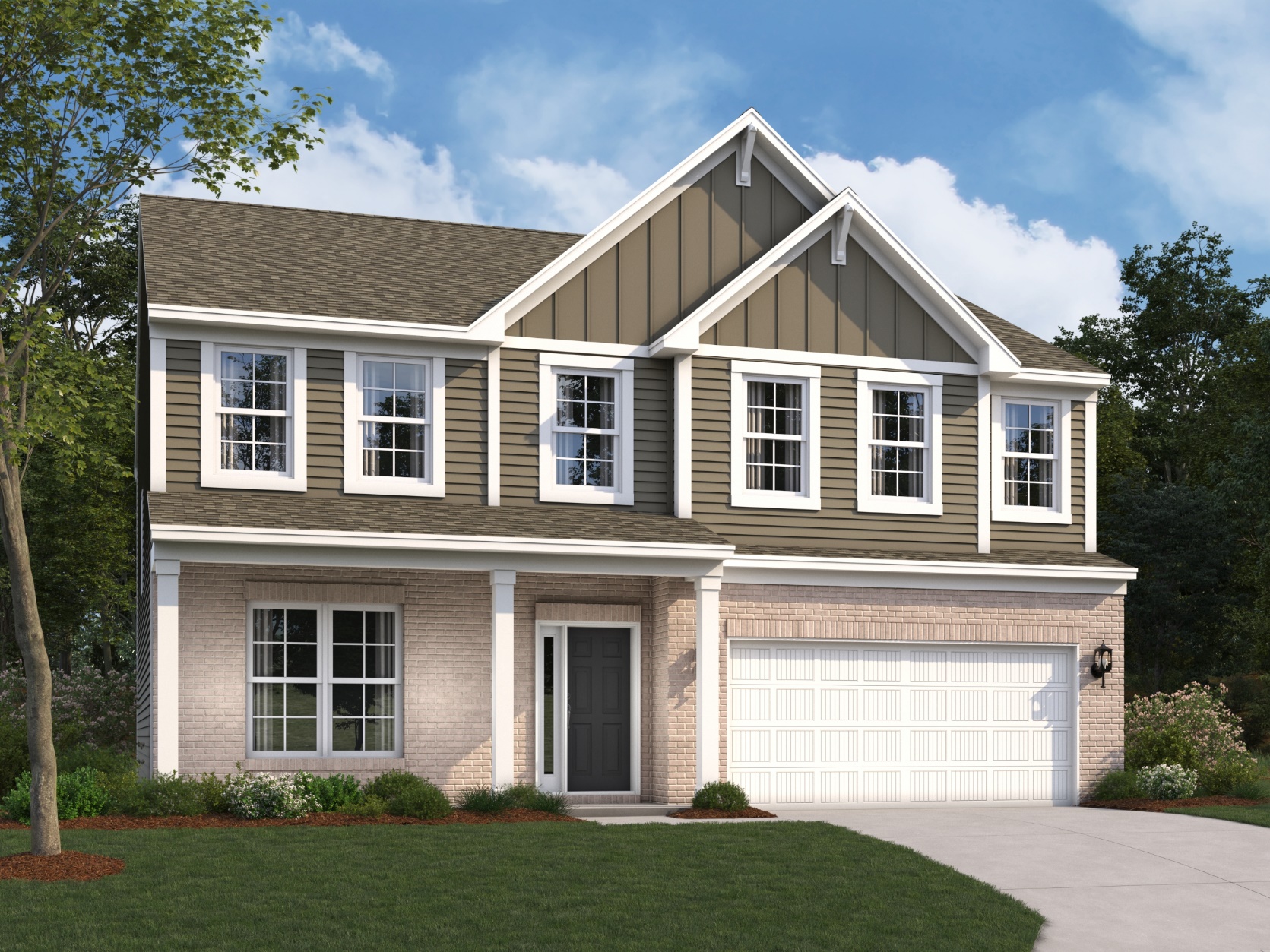 Foster C
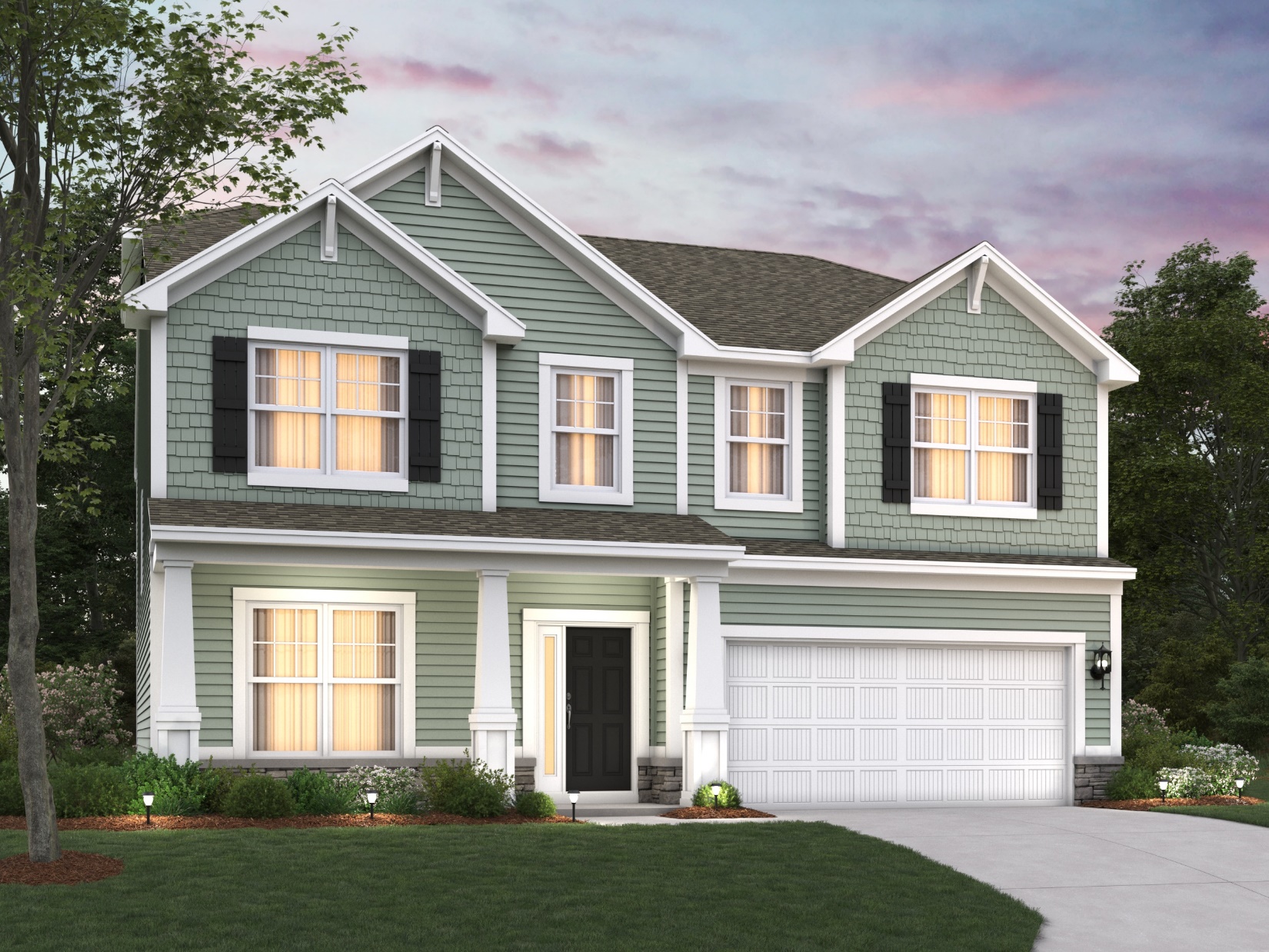 Foster D
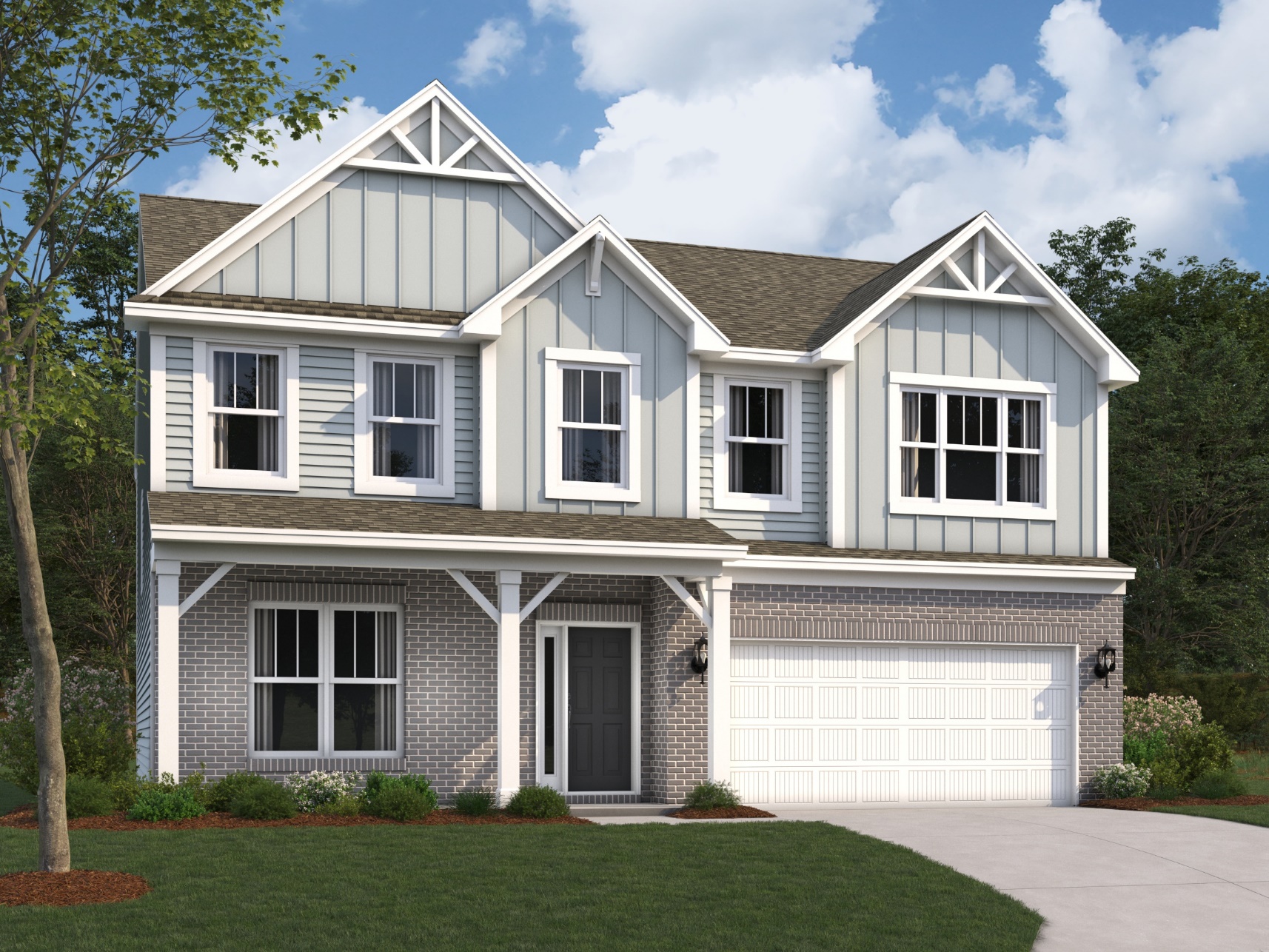 Foster Floorplan
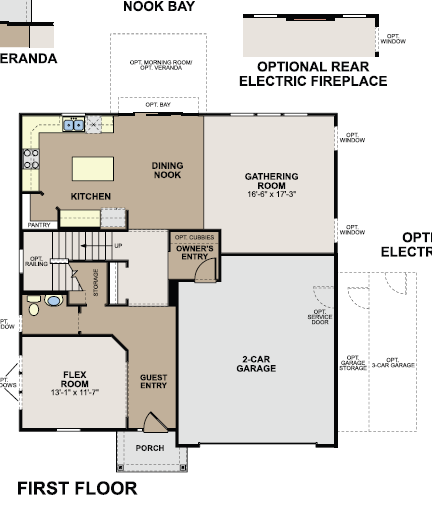 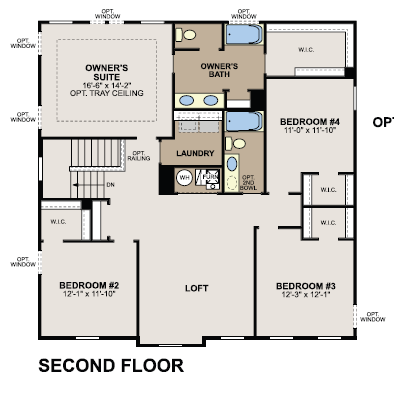 Fairbanks A
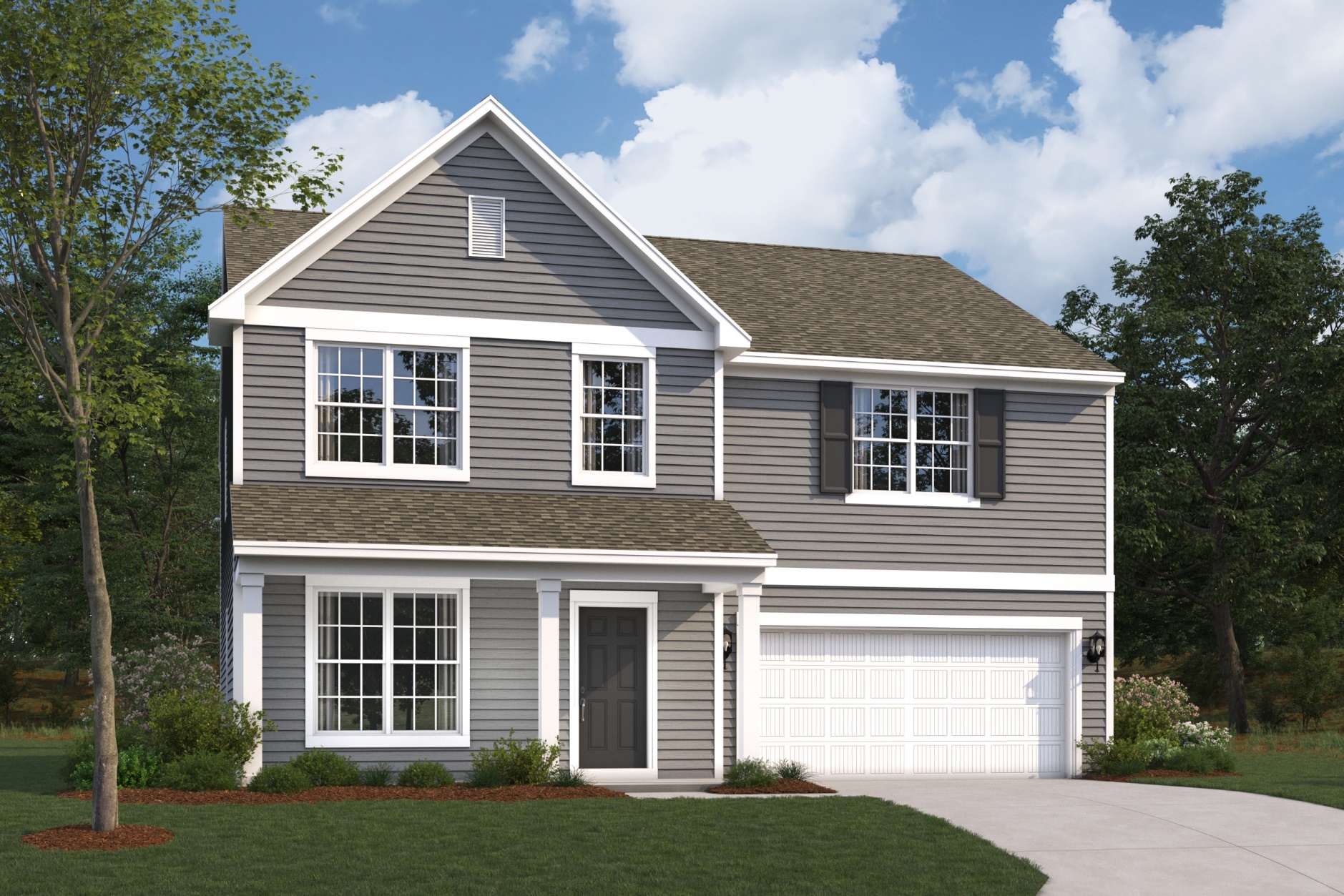 Fairbanks C
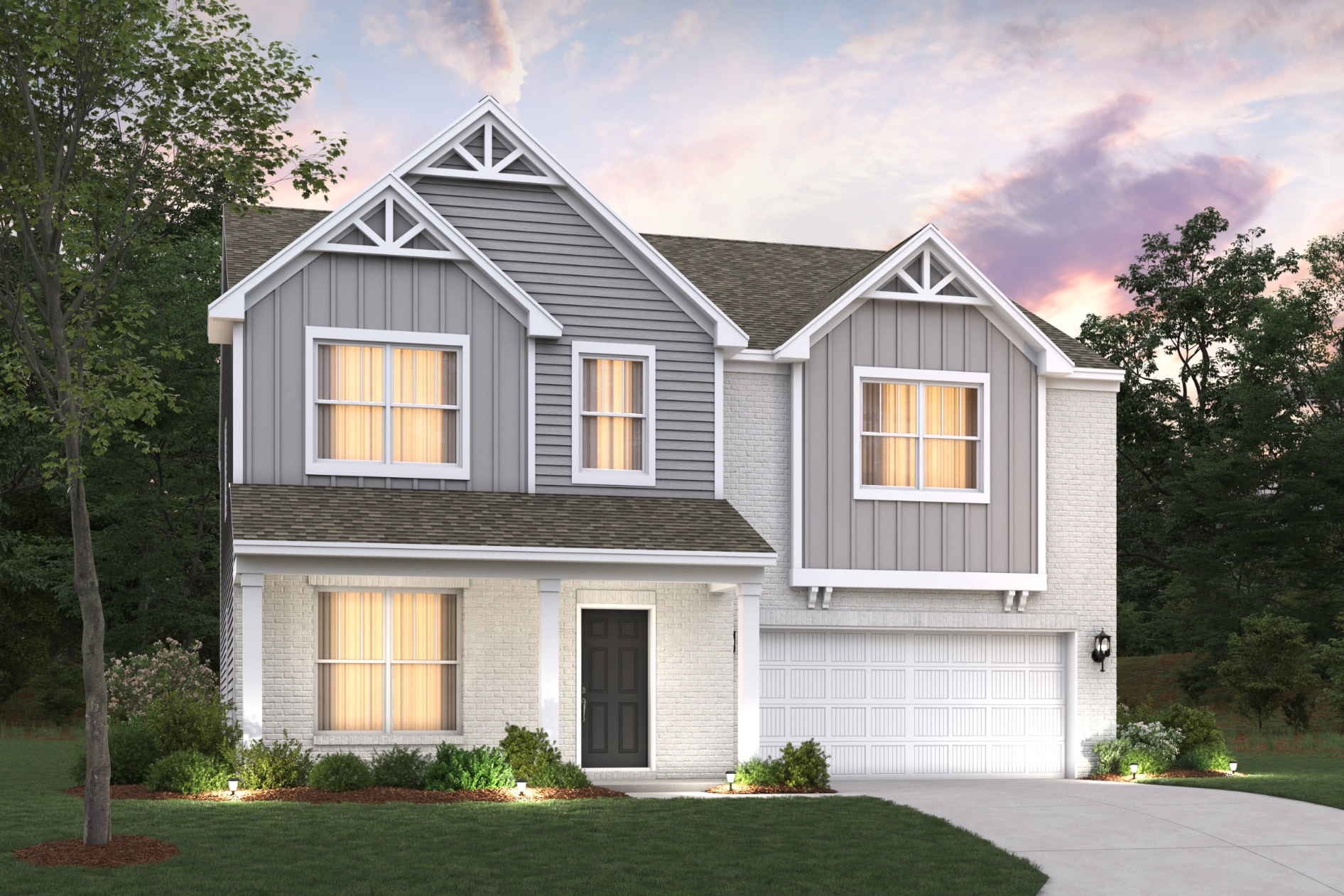 Fairbanks D
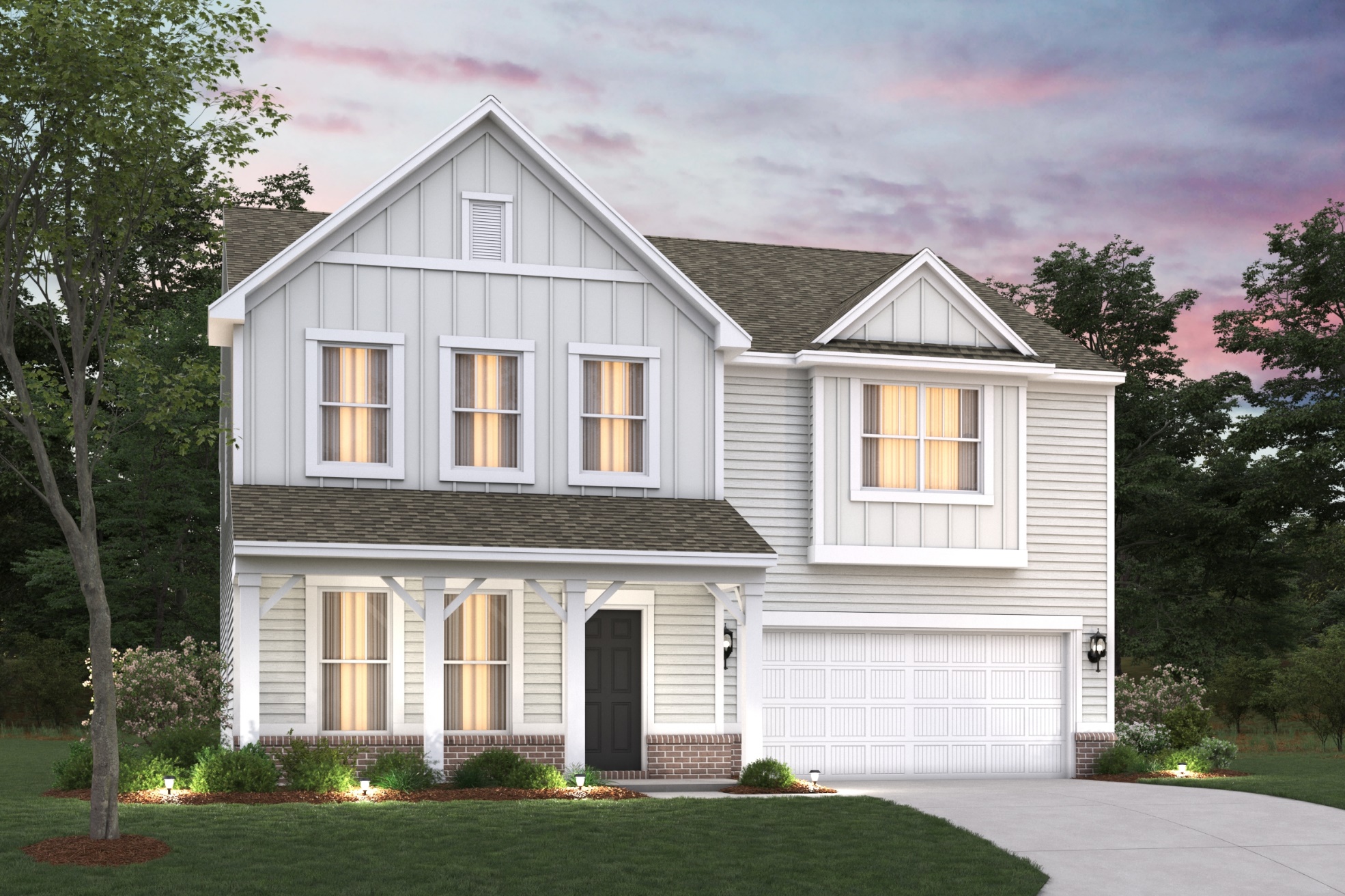 Fairbanks E
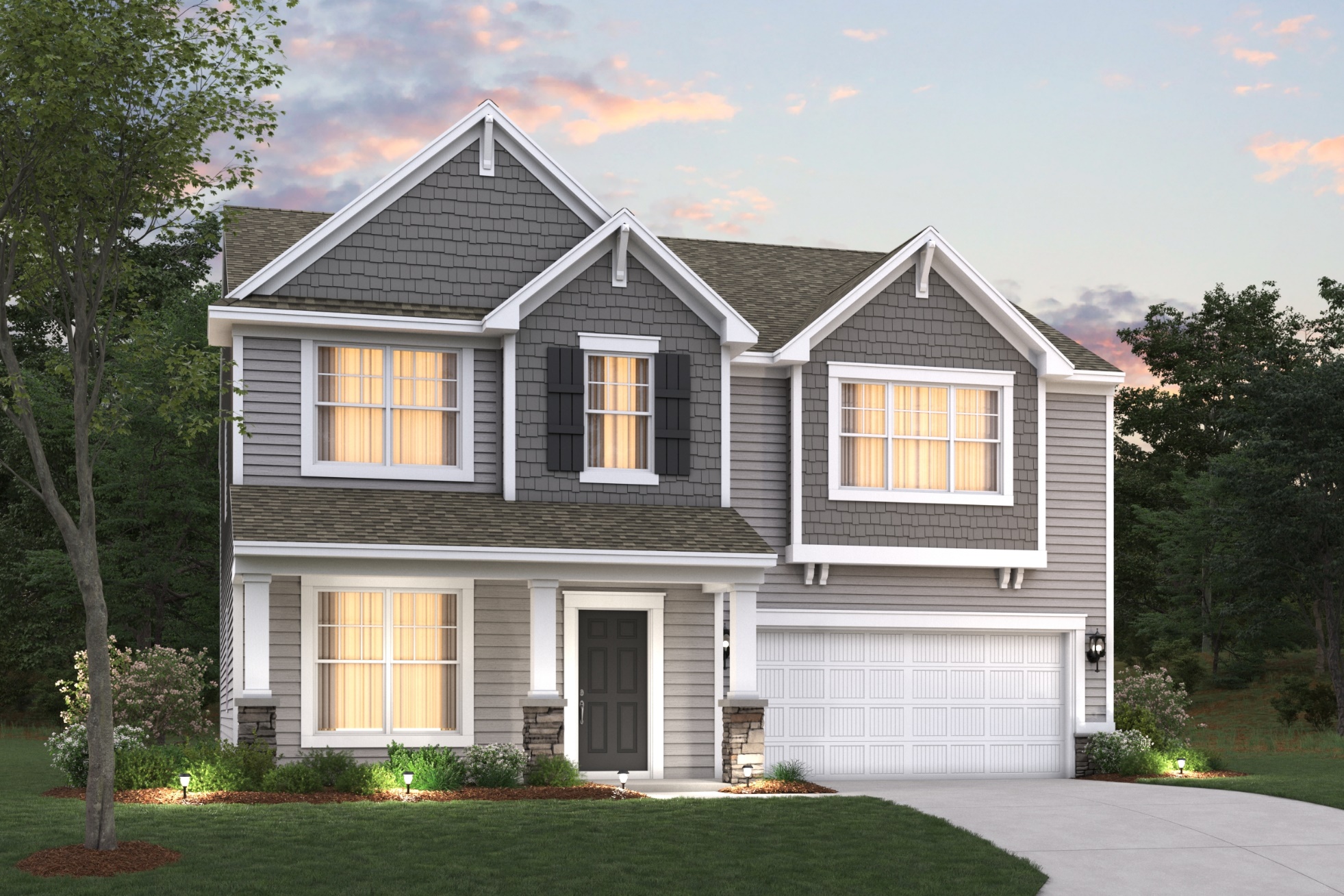 Fairbanks Floorplan
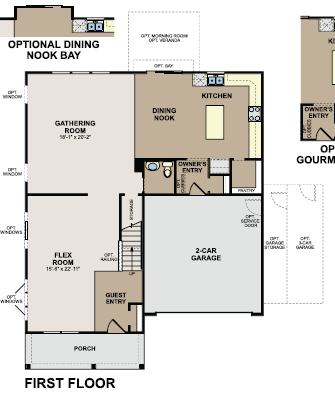 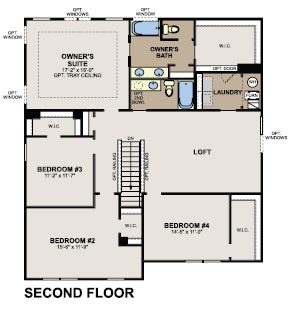